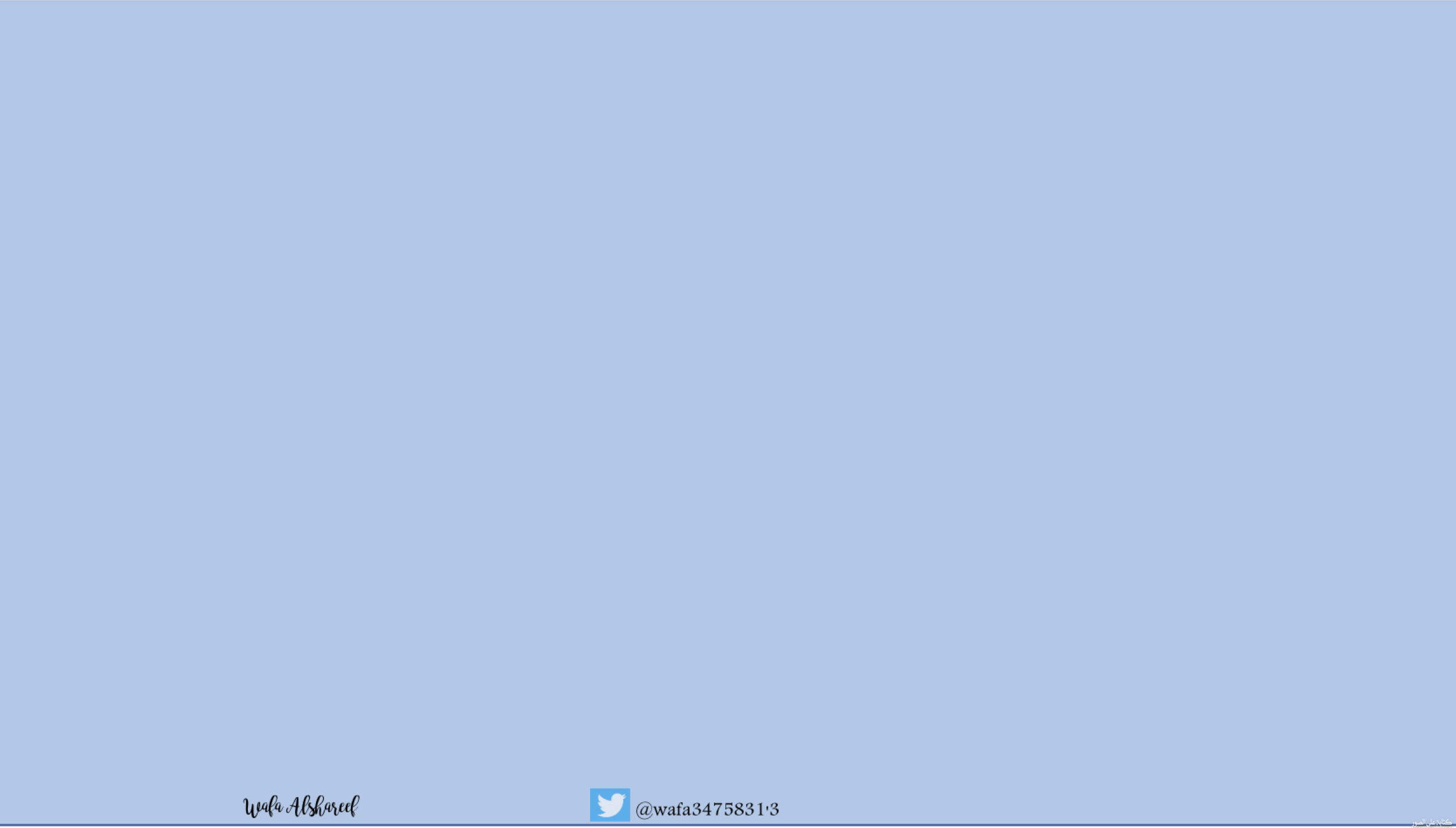 ٦-٢
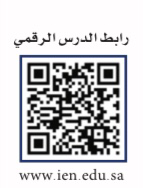 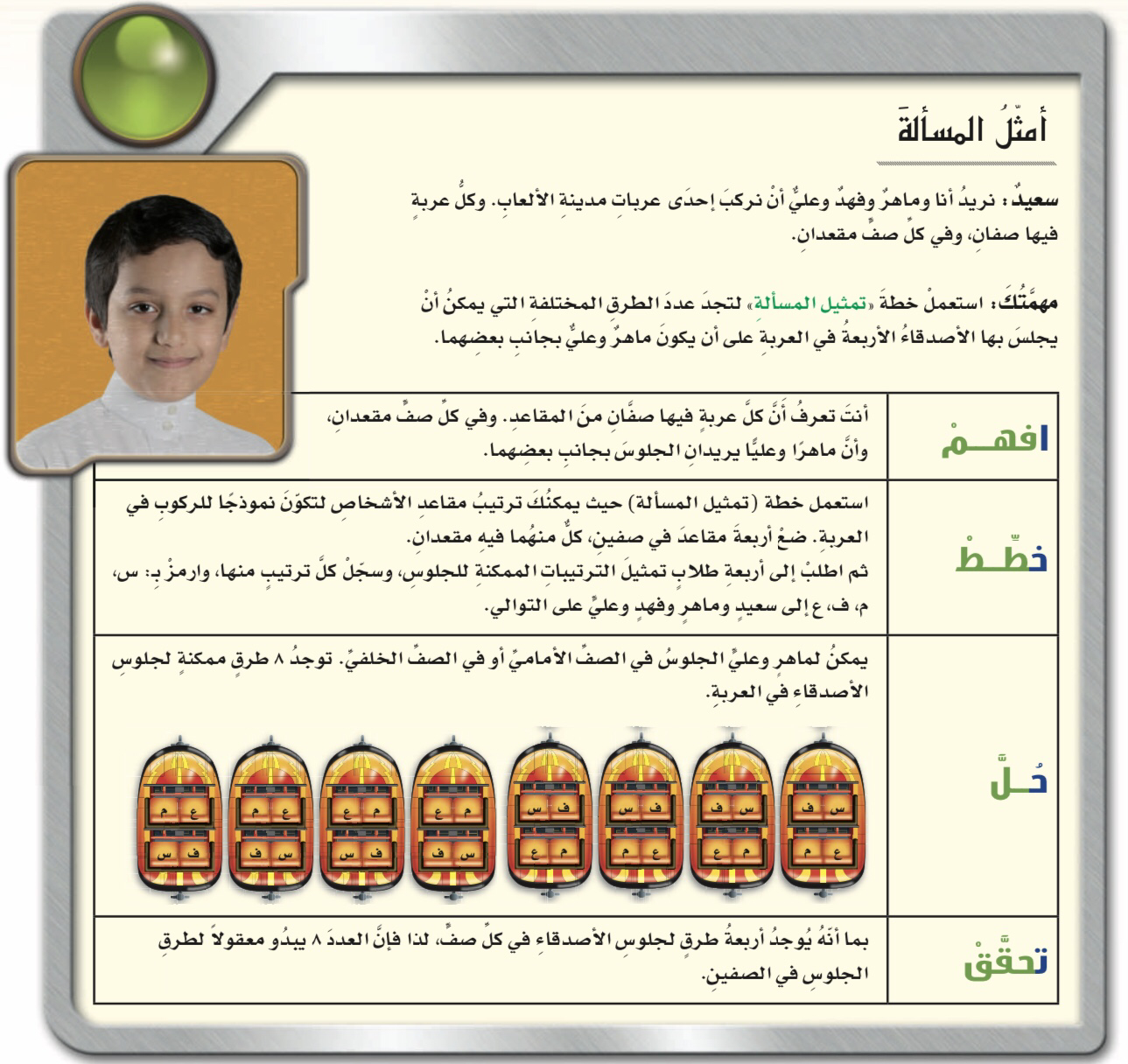 خطة حل المسألة
فكرة الدرس:
أحل المسائل بإستعمال خطة "تمثيل المسألة"
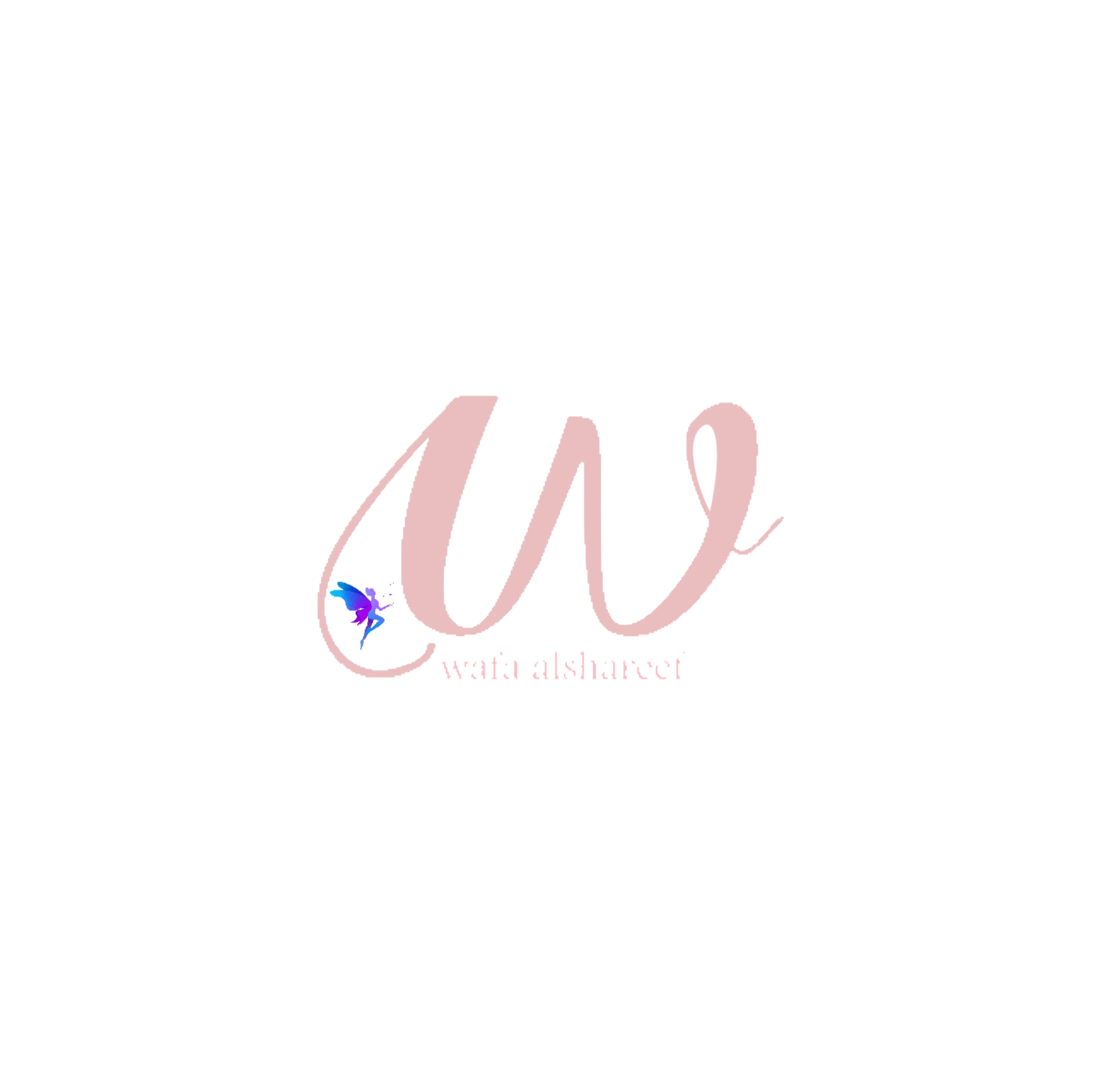 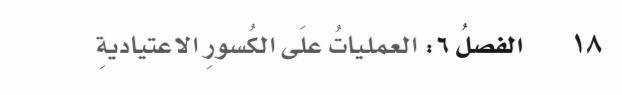 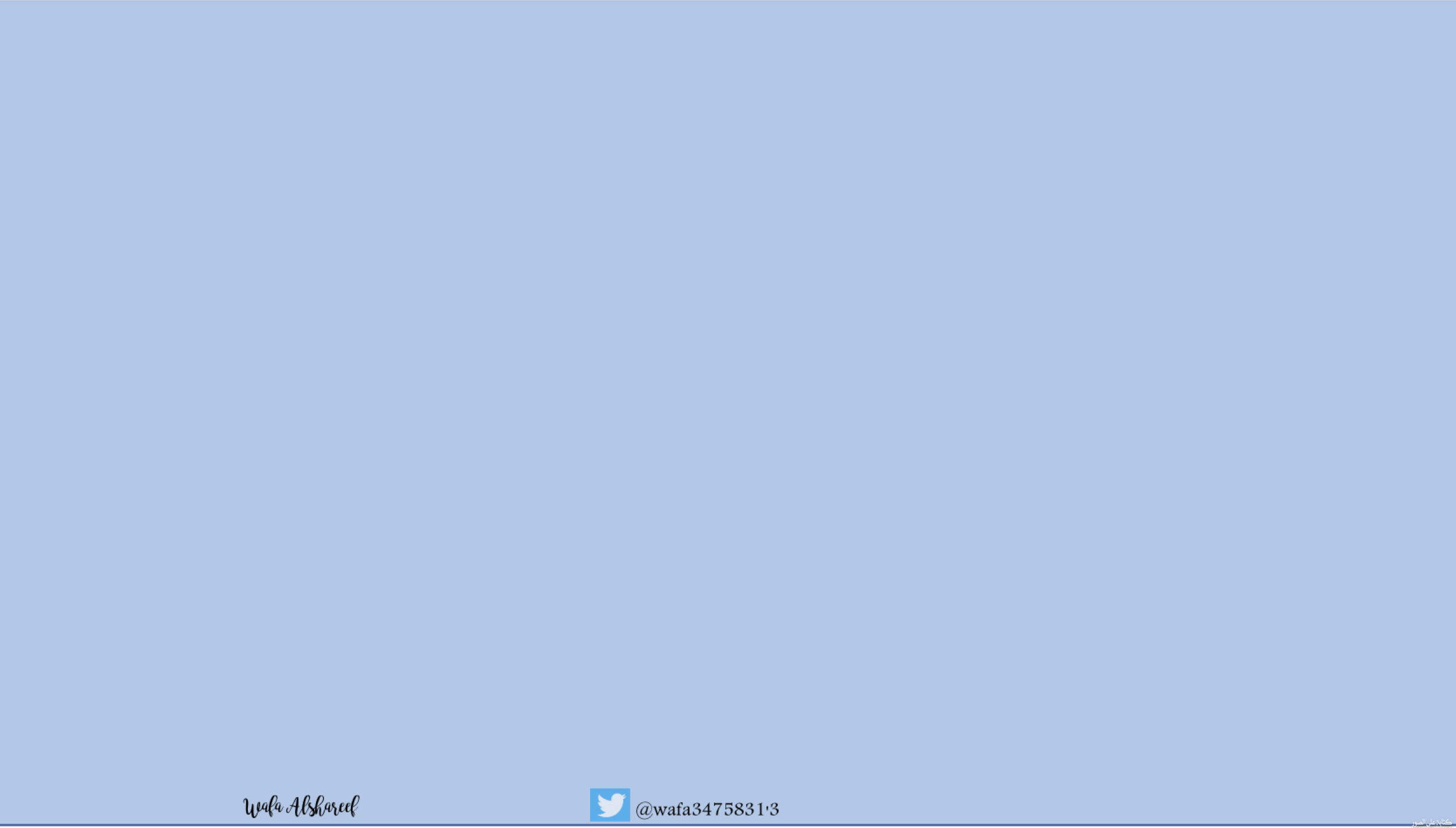 ٦-٢
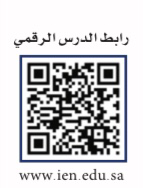 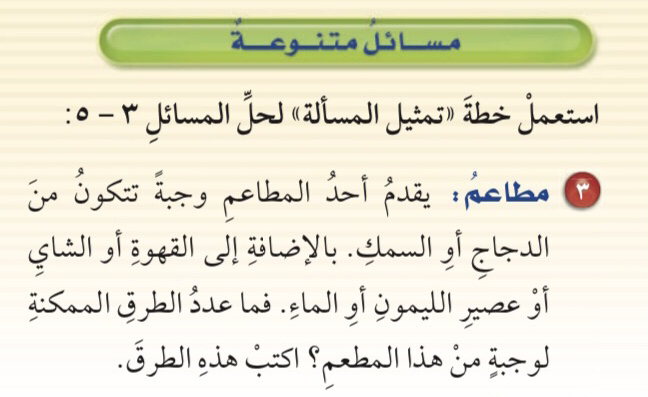 خطة حل المسألة
فكرة الدرس:
أحل المسائل بإستعمال خطة "تمثيل المسألة"
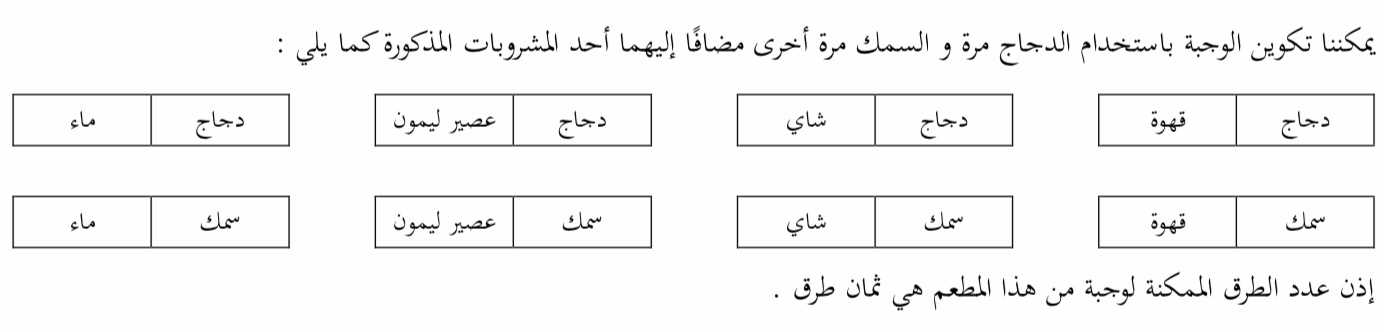 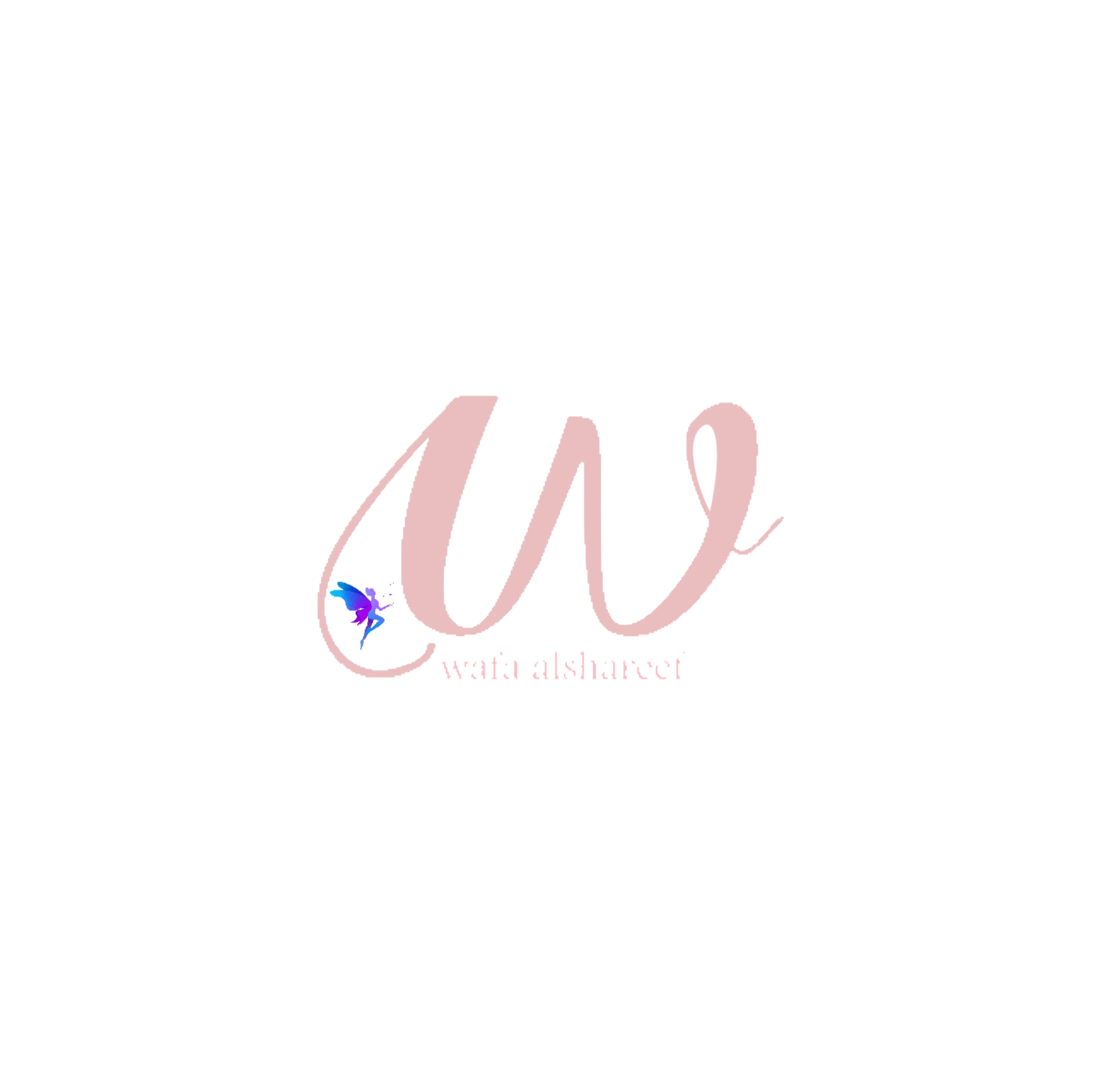 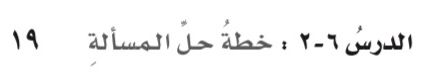 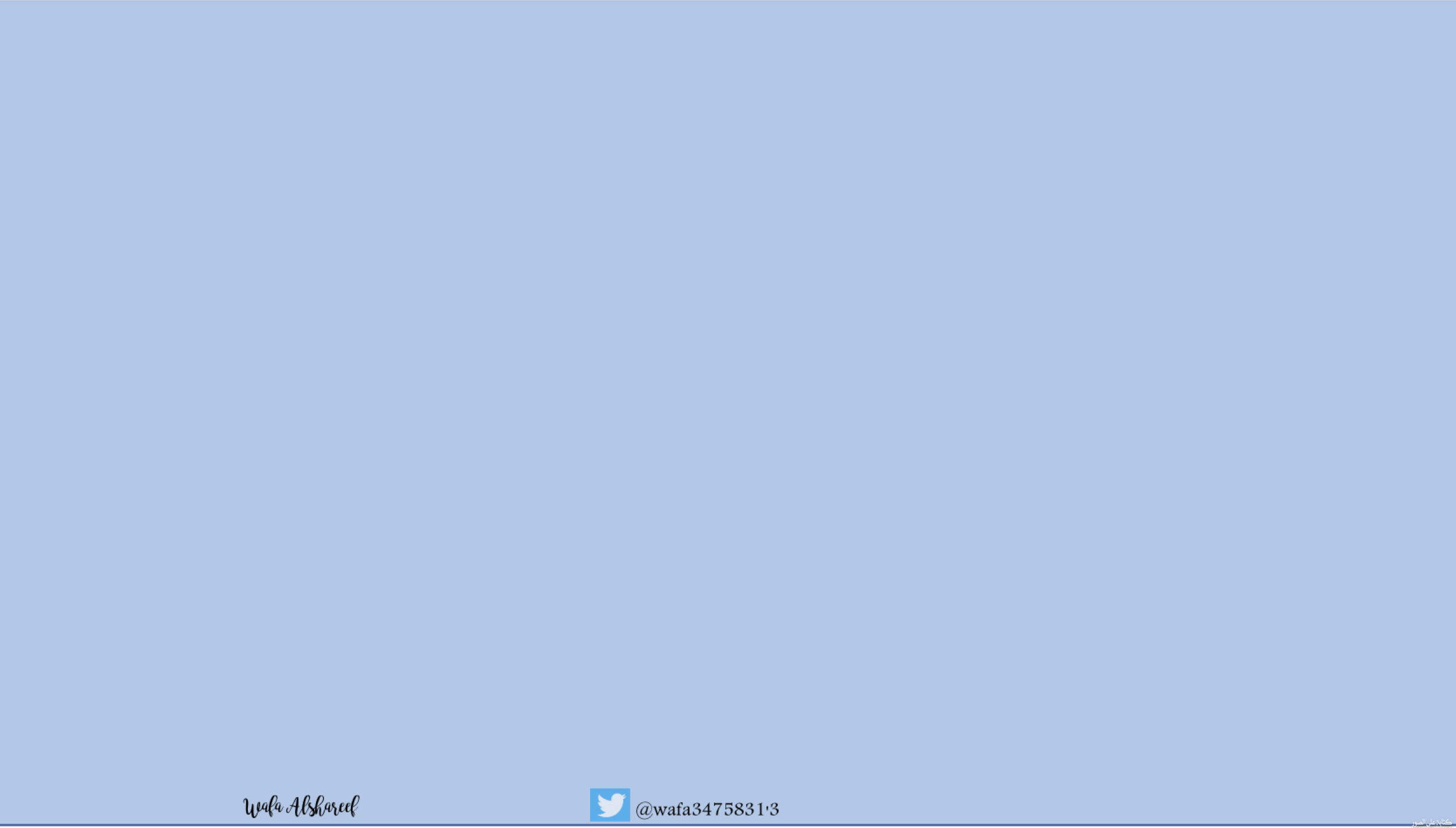 ٦-٢
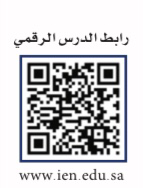 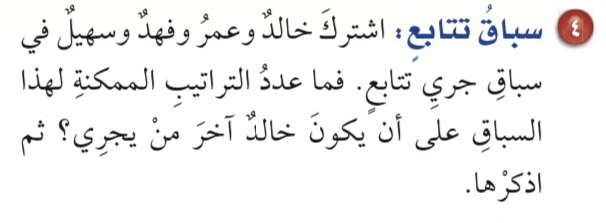 خطة حل المسألة
فكرة الدرس:
أحل المسائل بإستعمال خطة "تمثيل المسألة"
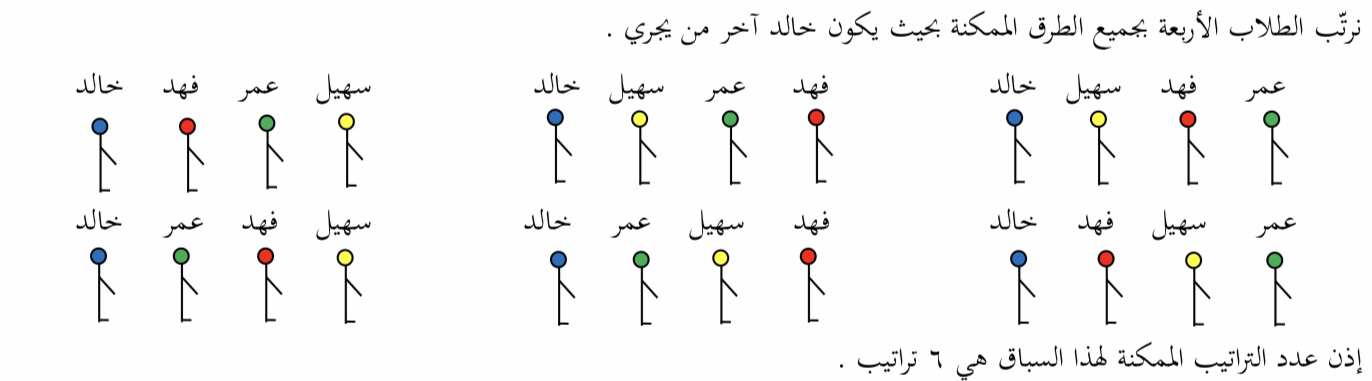 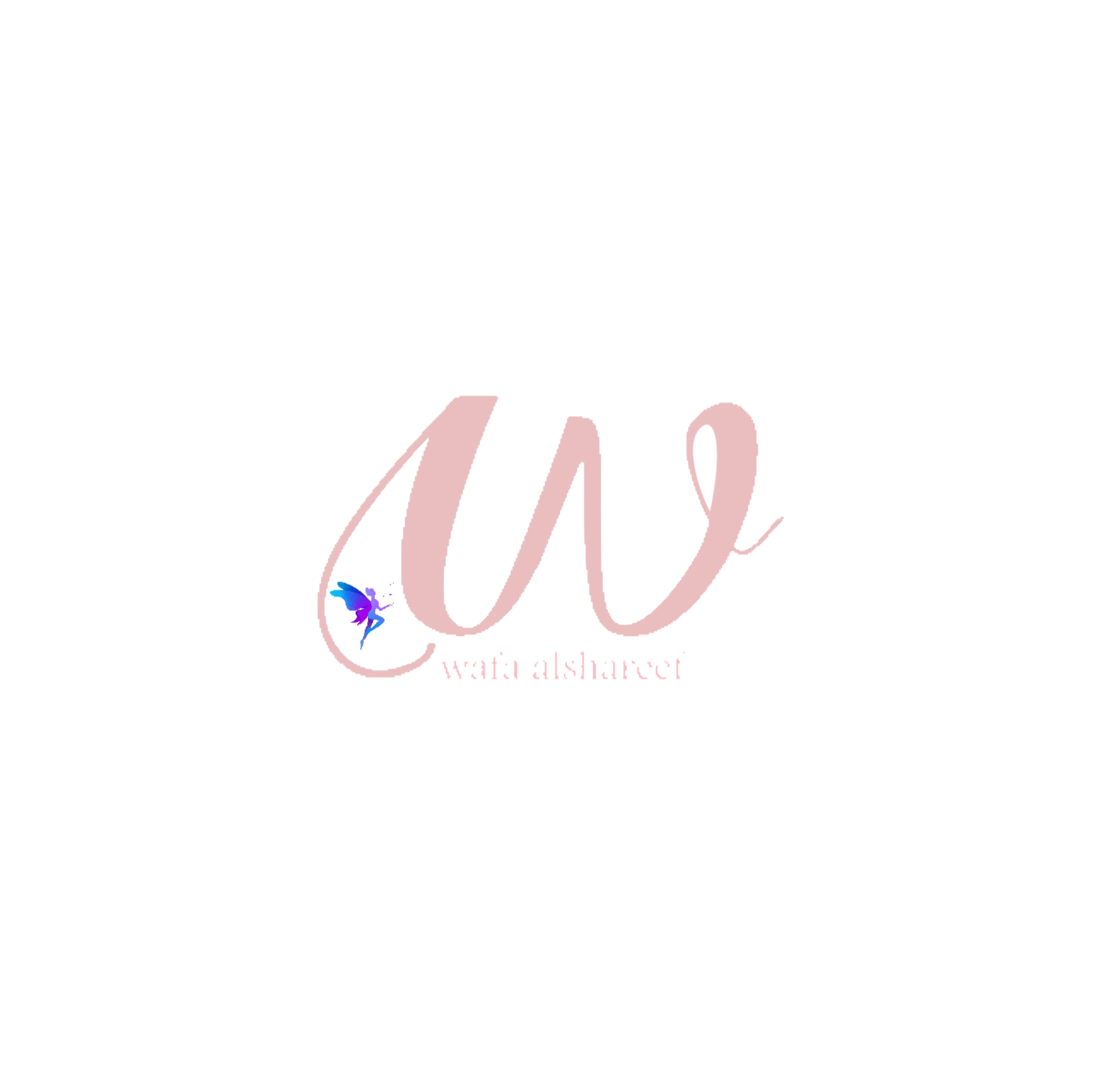 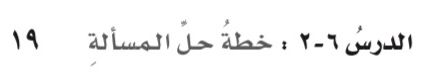 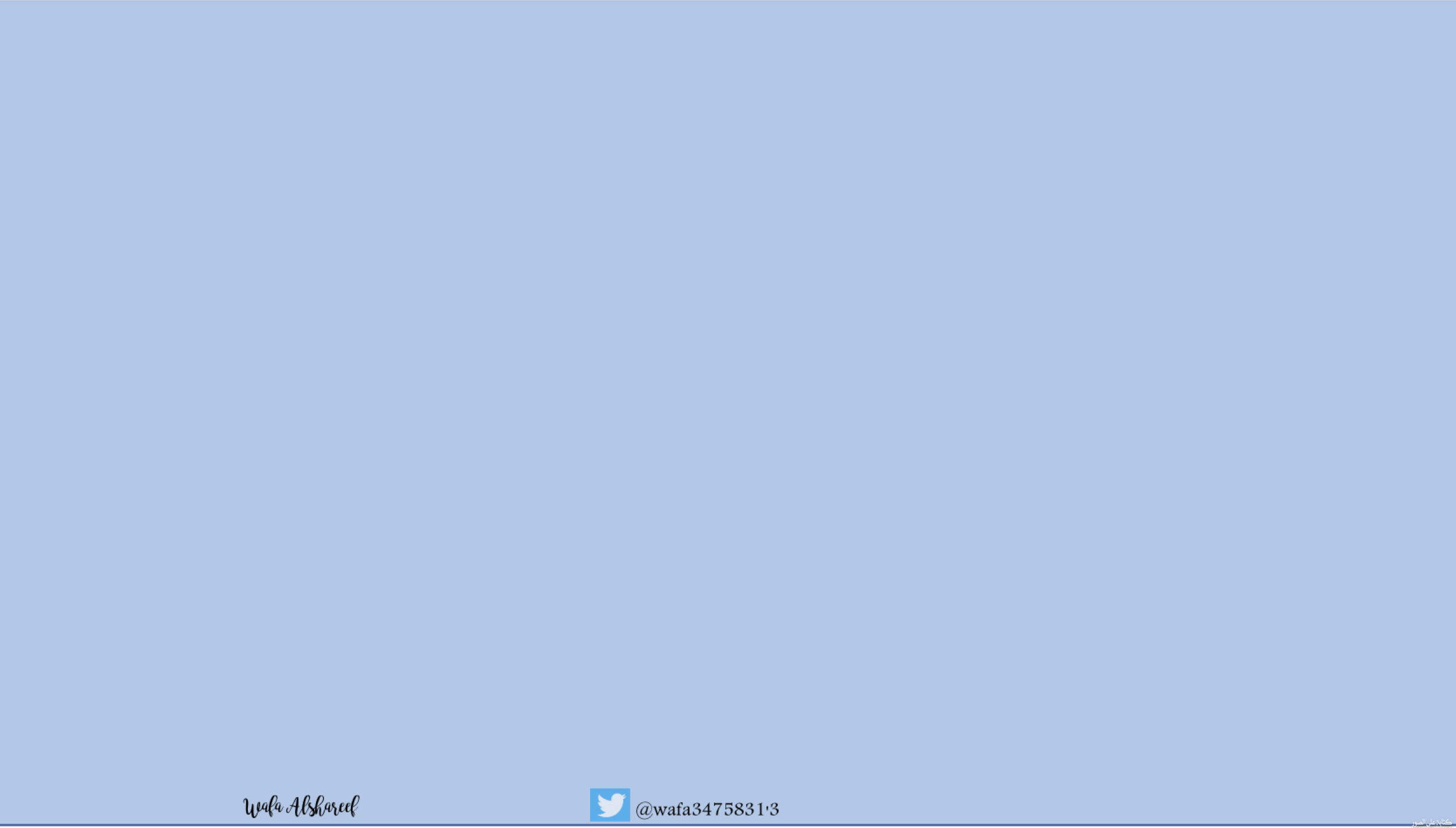 ٦-٢
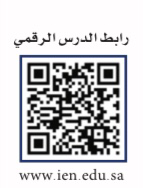 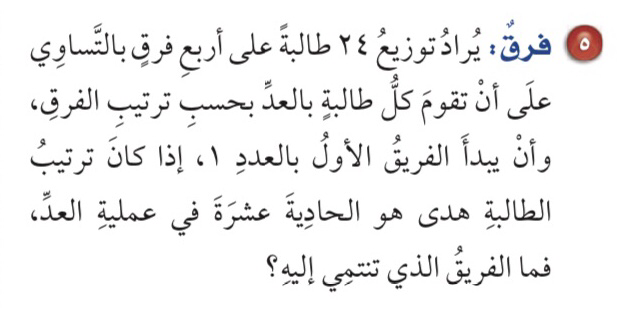 خطة حل المسألة
فكرة الدرس:
أحل المسائل بإستعمال خطة "تمثيل المسألة"
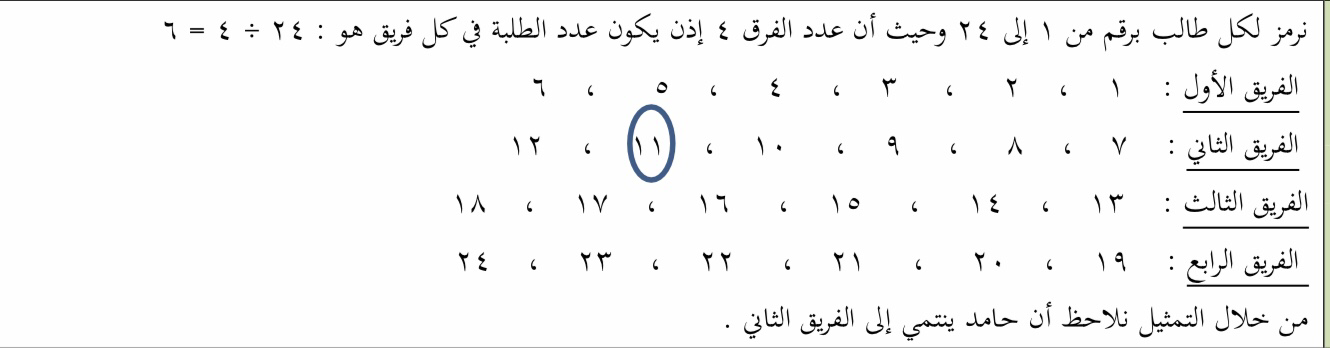 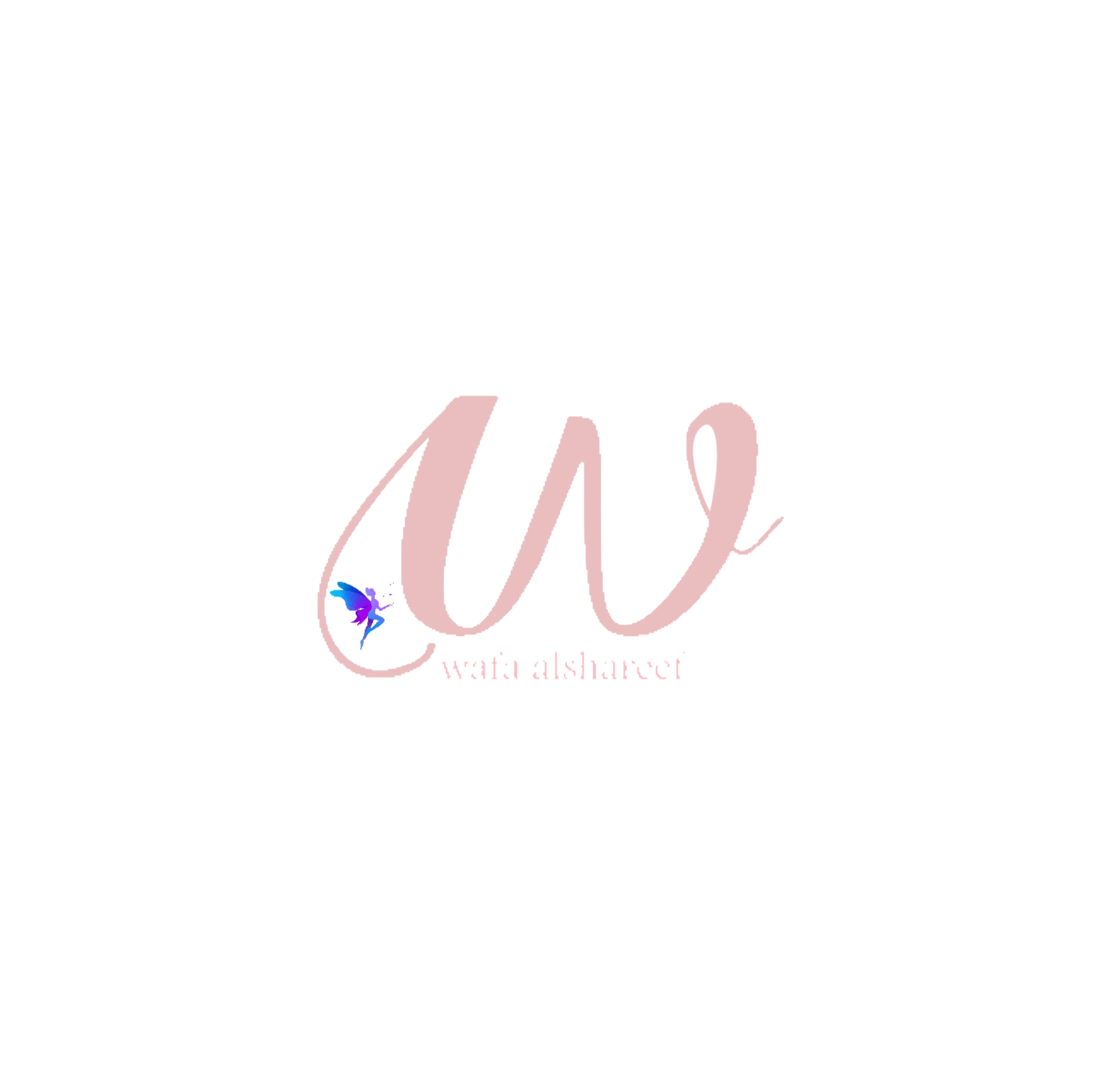 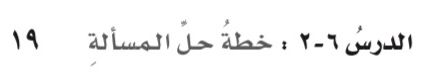 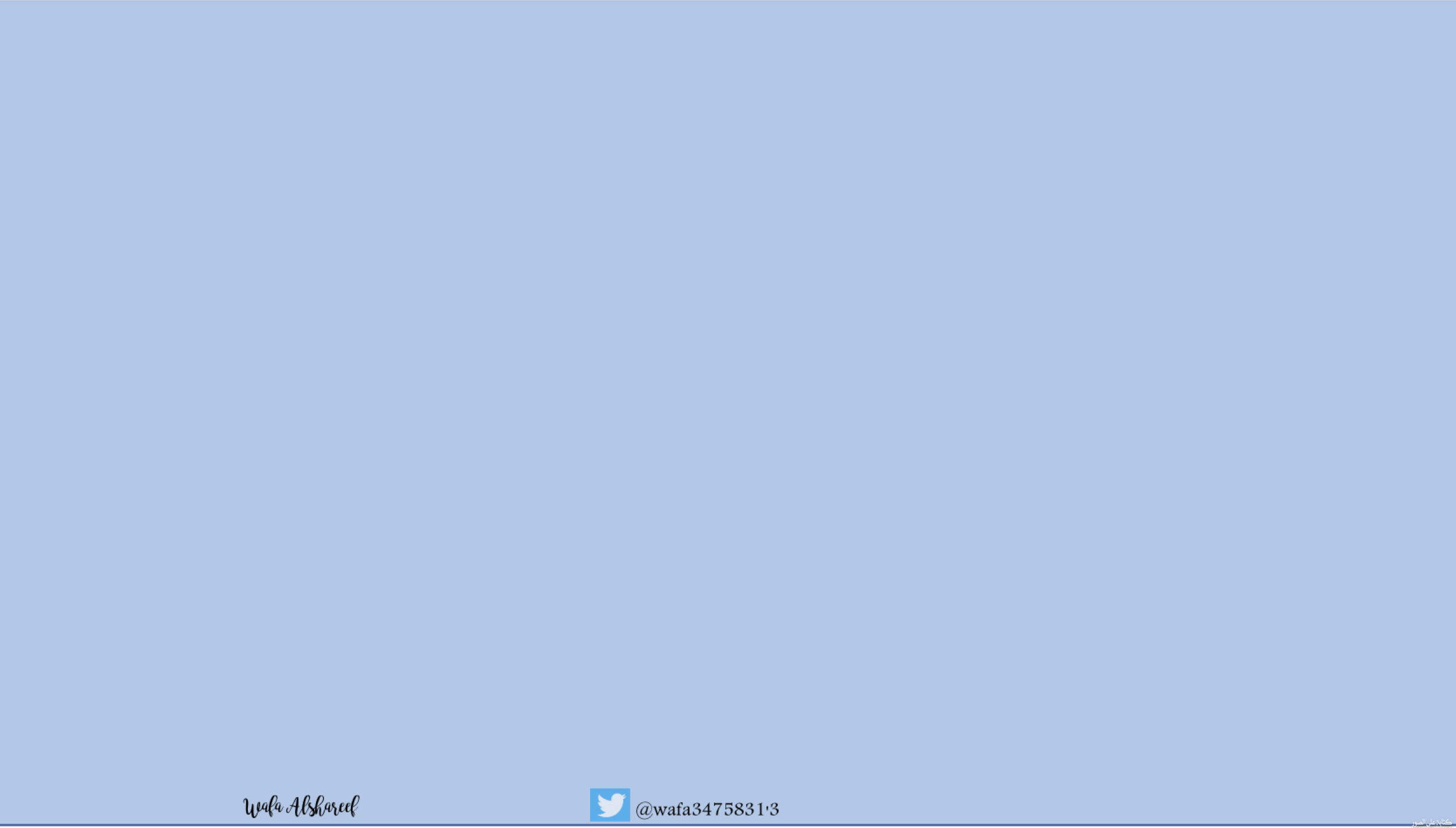 ٦-٢
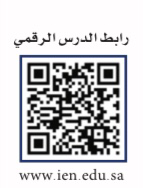 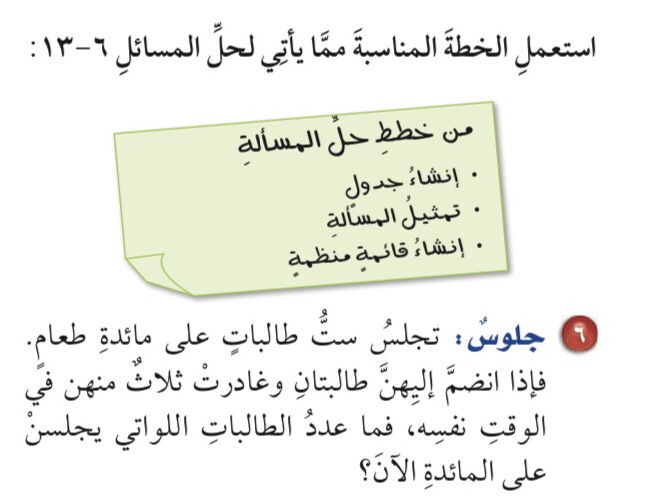 خطة حل المسألة
فكرة الدرس:
أحل المسائل بإستعمال خطة "تمثيل المسألة"
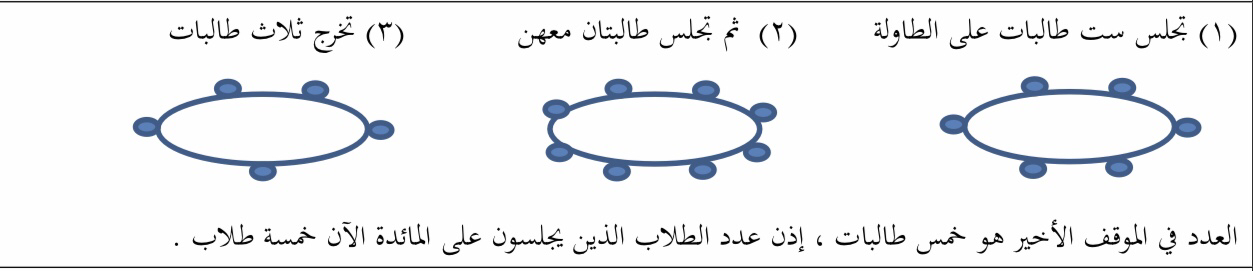 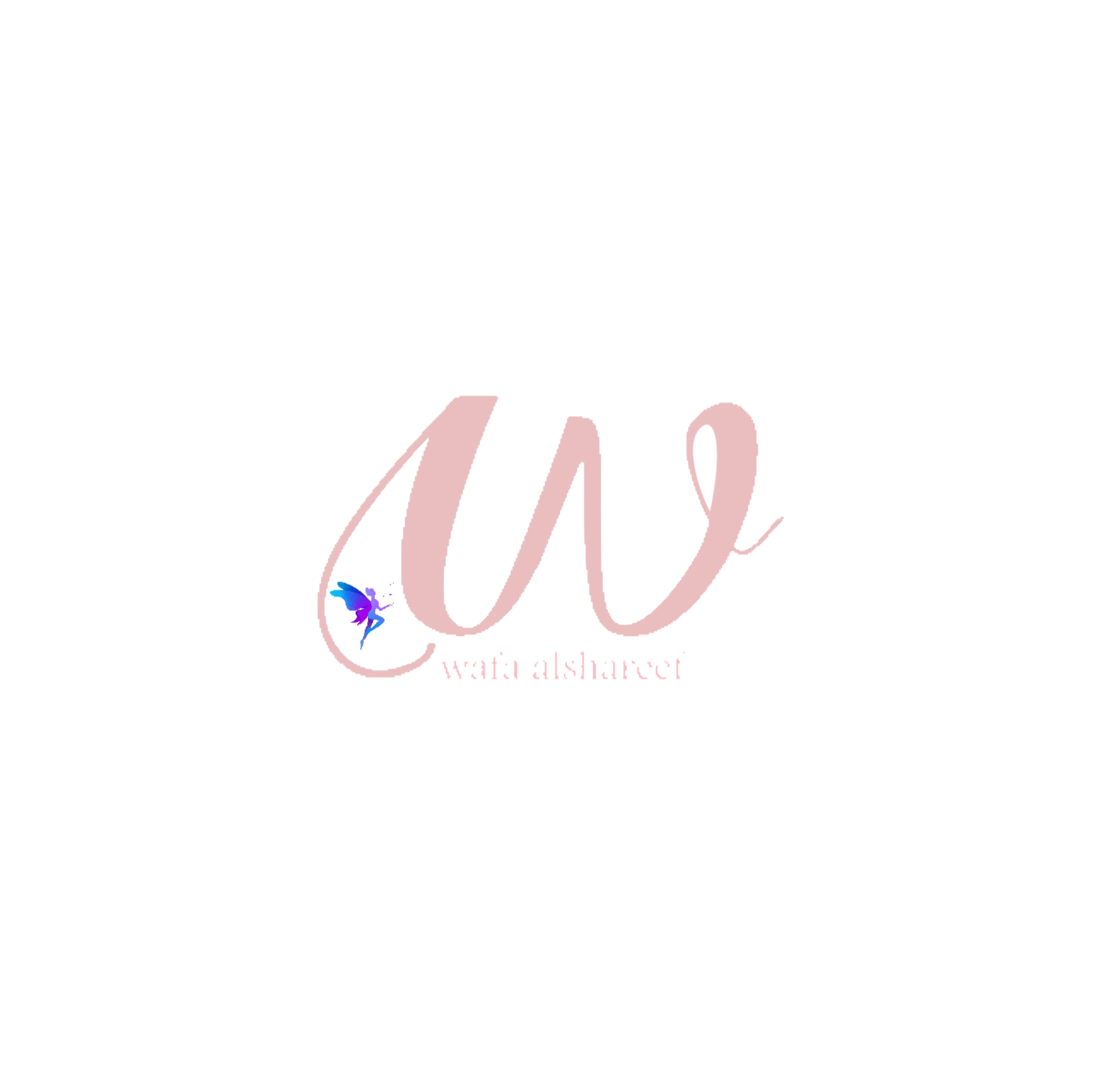 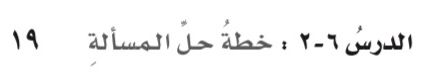 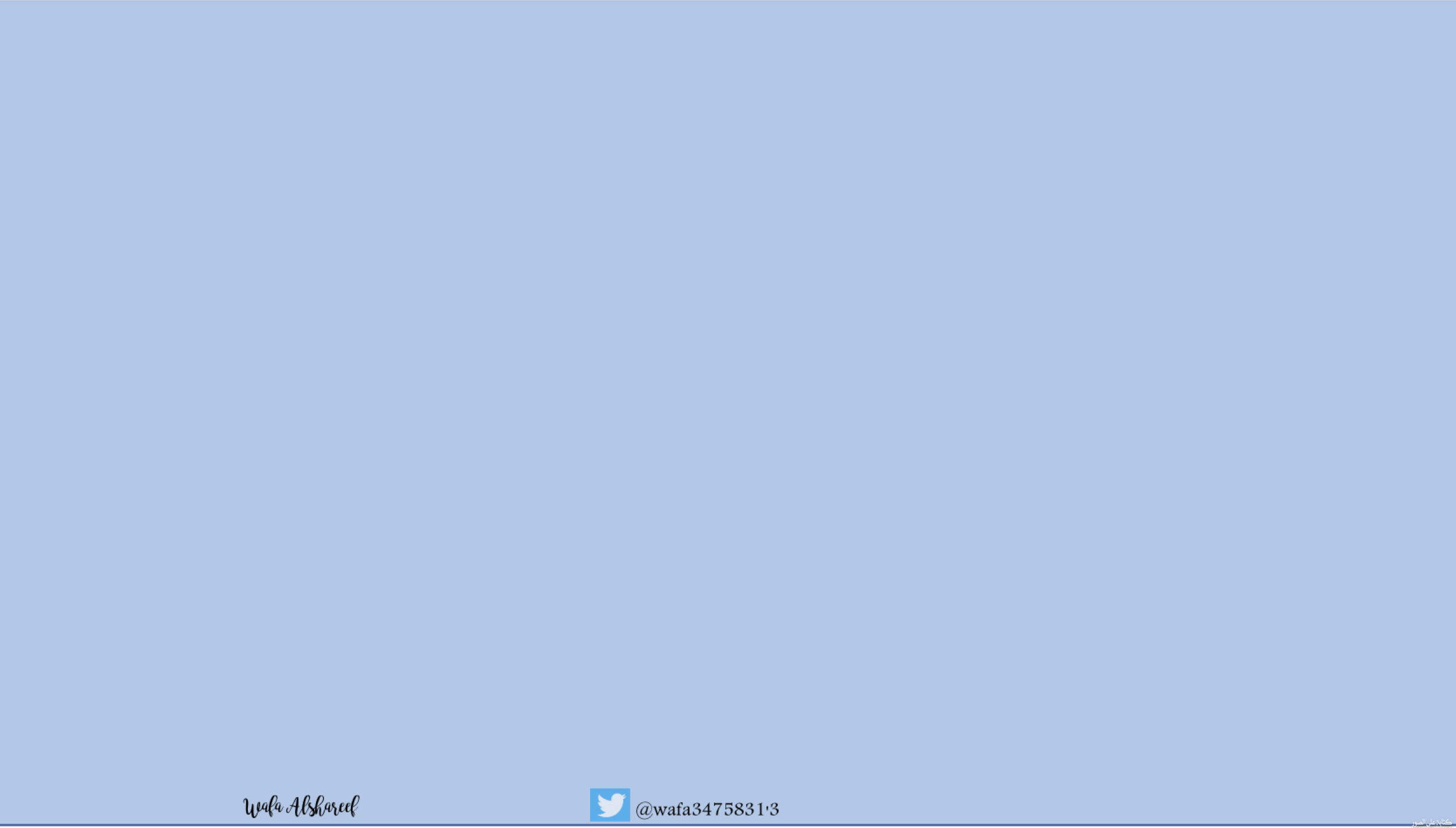 ٦-٢
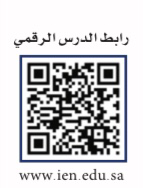 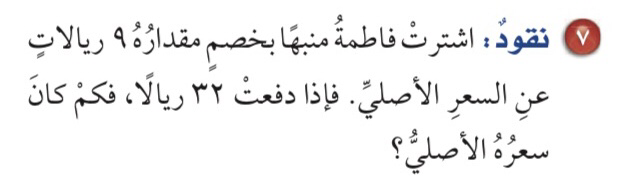 خطة حل المسألة
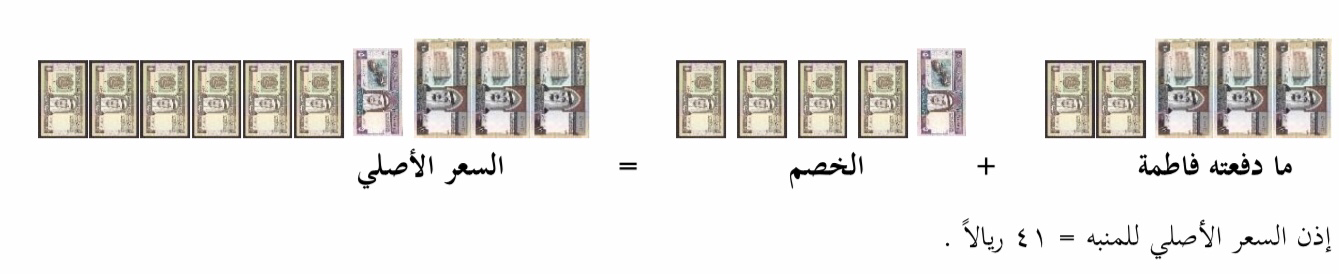 فكرة الدرس:
أحل المسائل بإستعمال خطة "تمثيل المسألة"
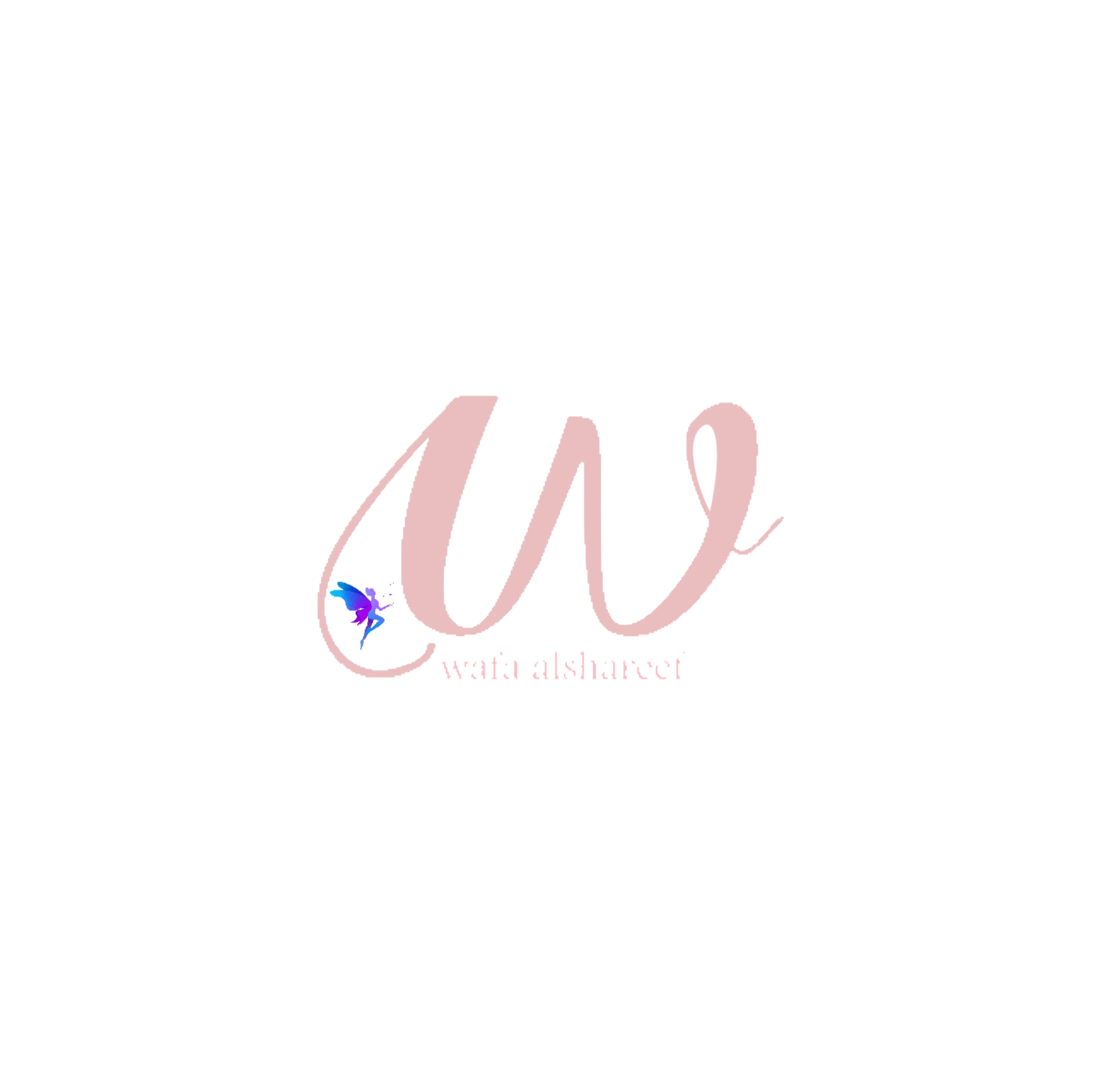 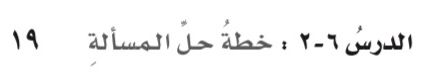 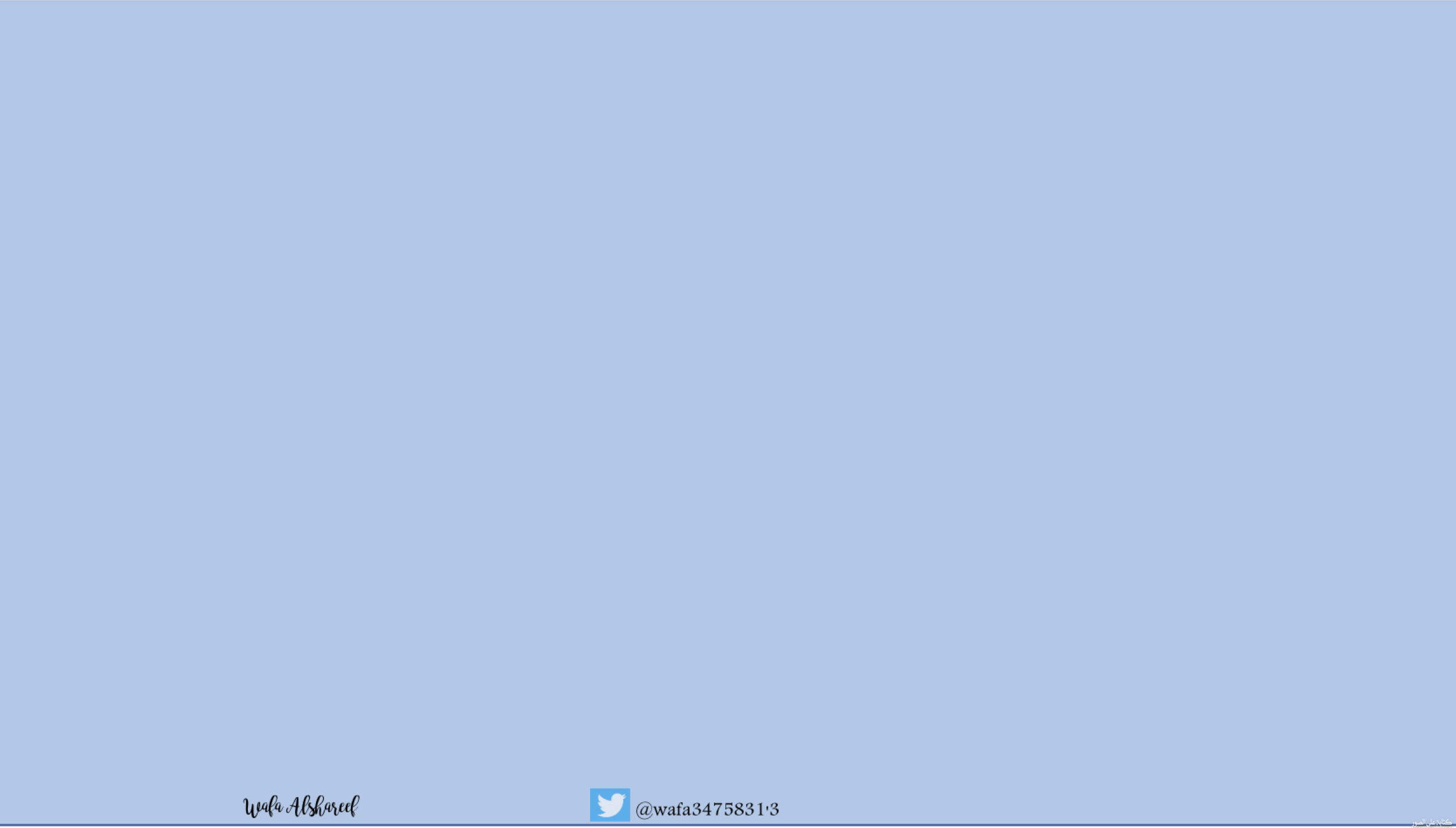 ٦-٢
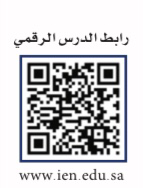 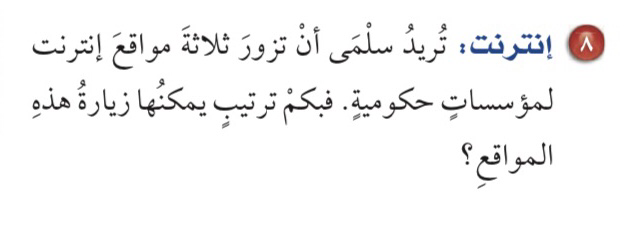 خطة حل المسألة
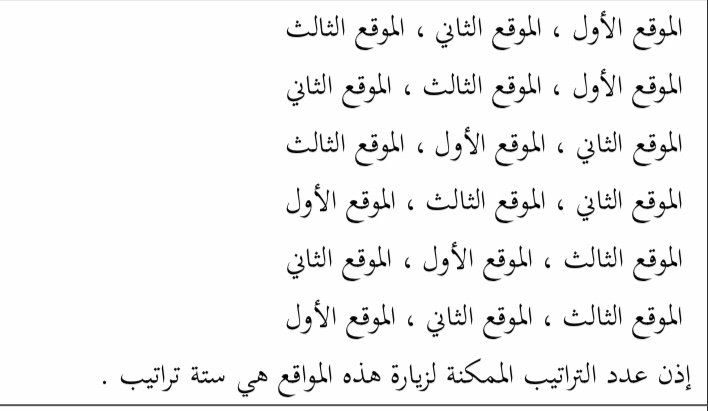 فكرة الدرس:
أحل المسائل بإستعمال خطة "تمثيل المسألة"
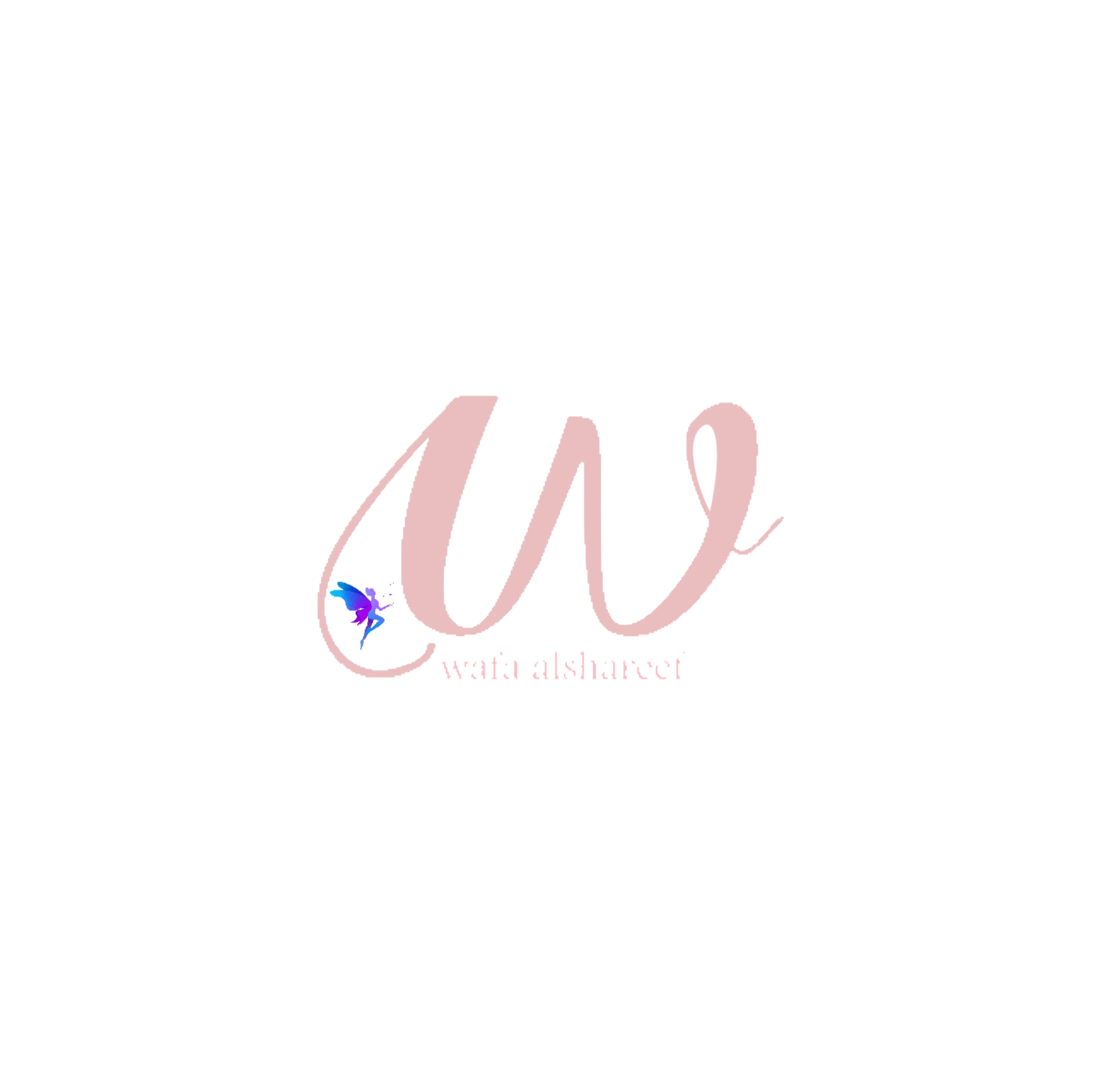 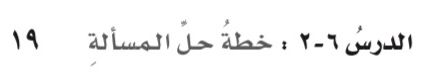 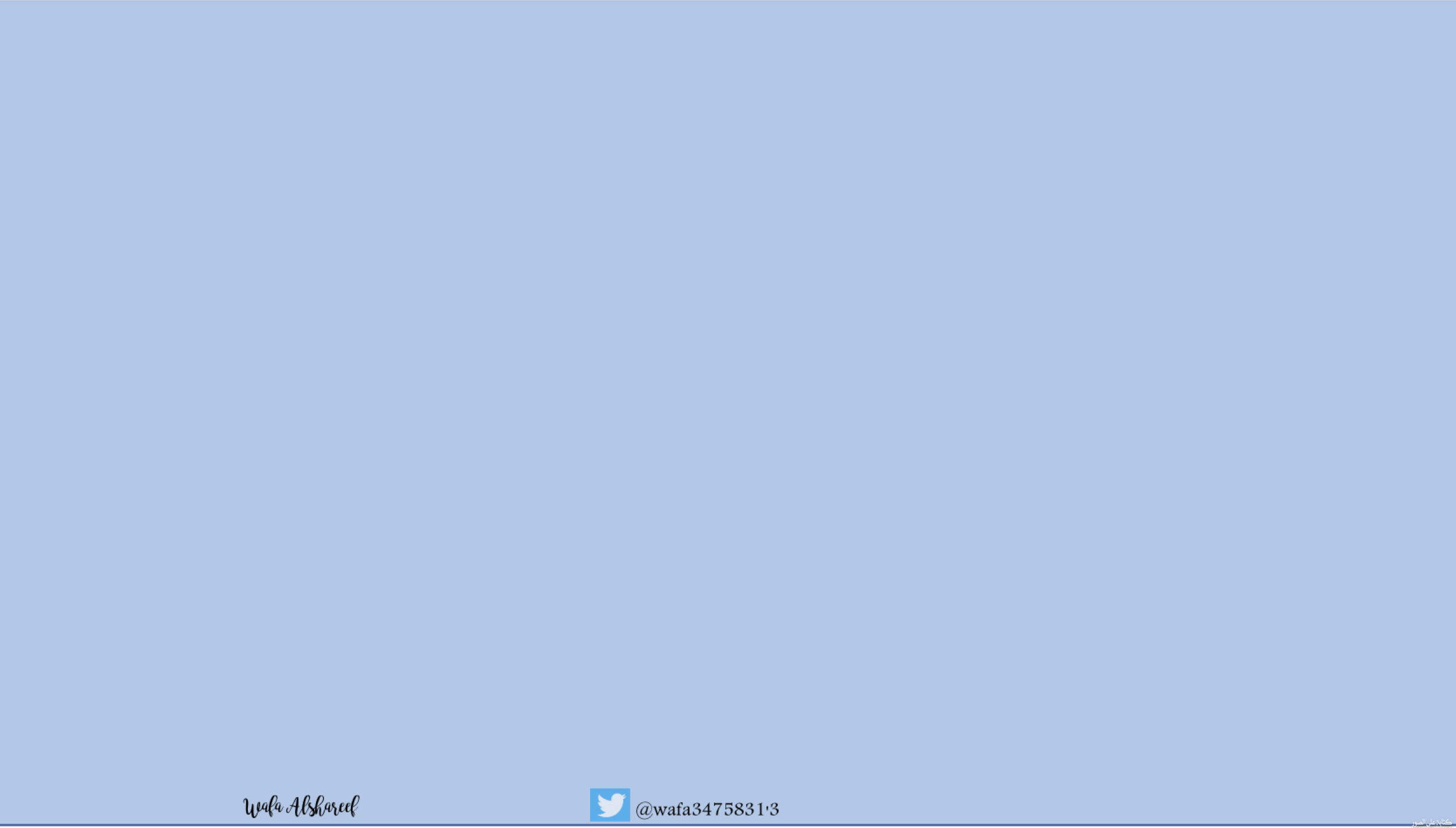 ٦-٢
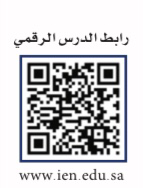 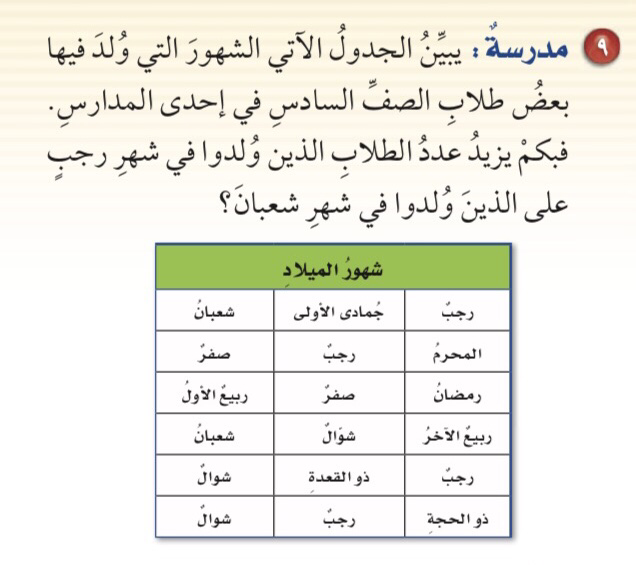 خطة حل المسألة
فكرة الدرس:
أحل المسائل بإستعمال خطة "تمثيل المسألة"
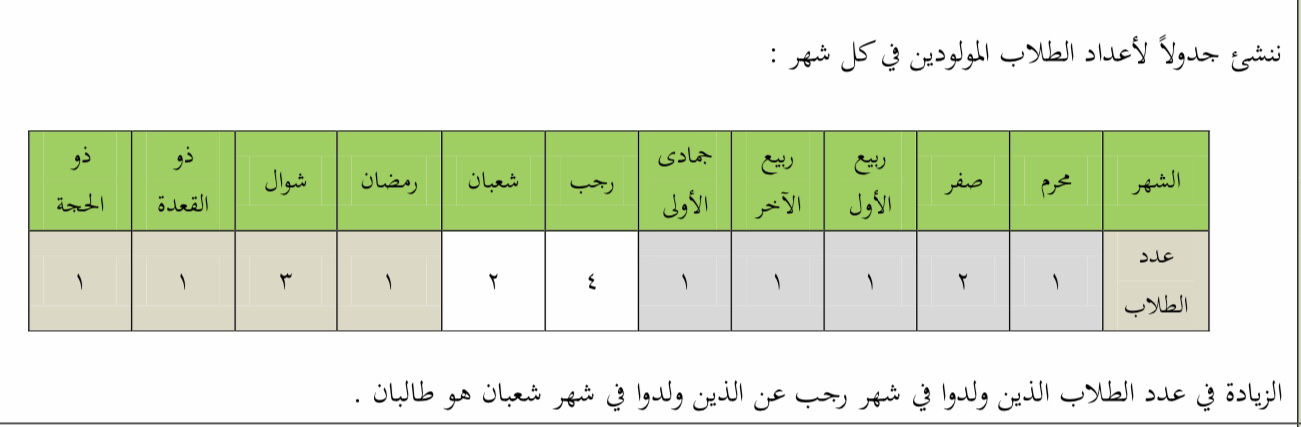 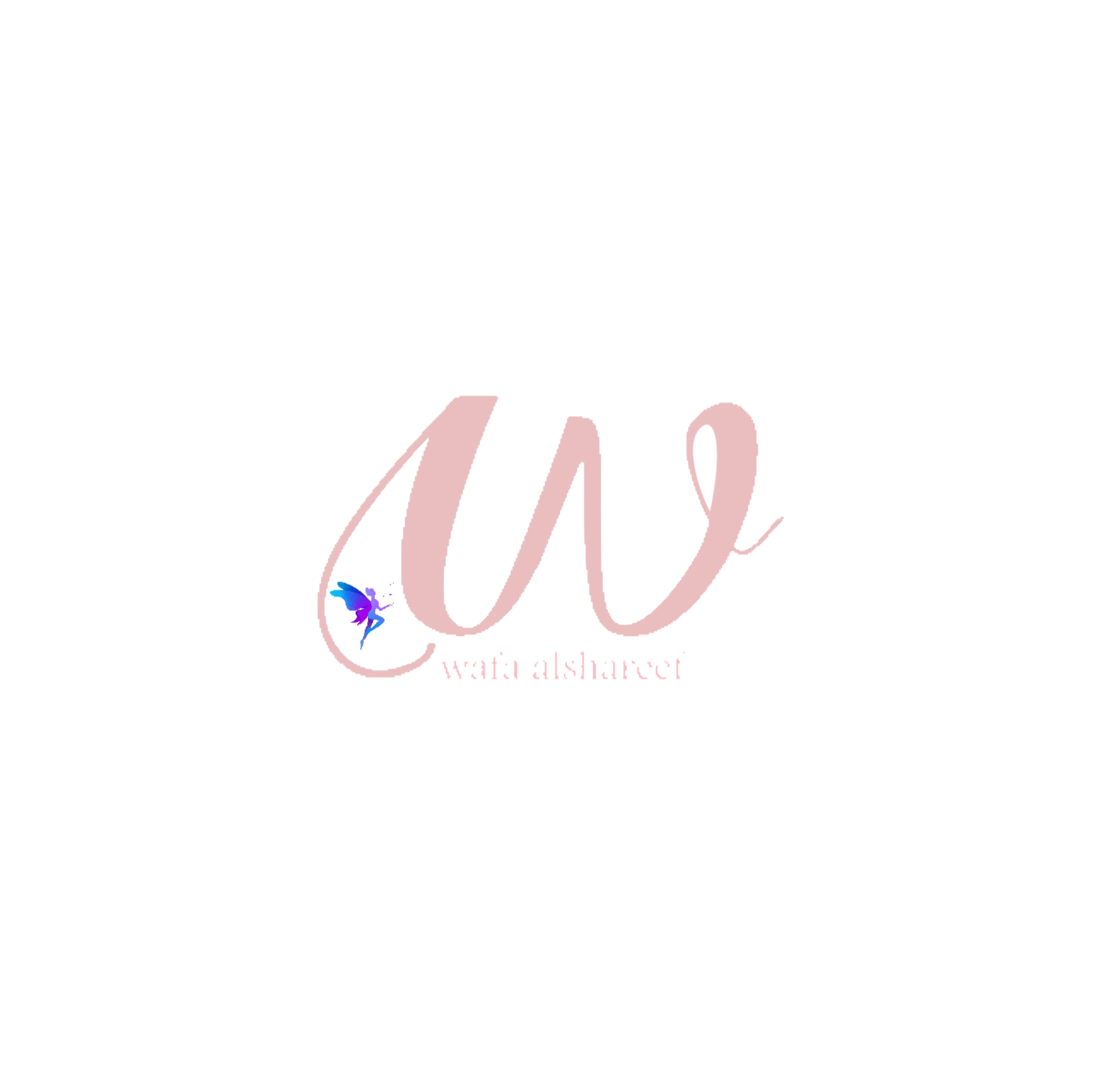 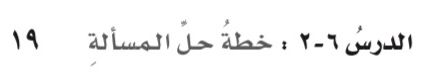 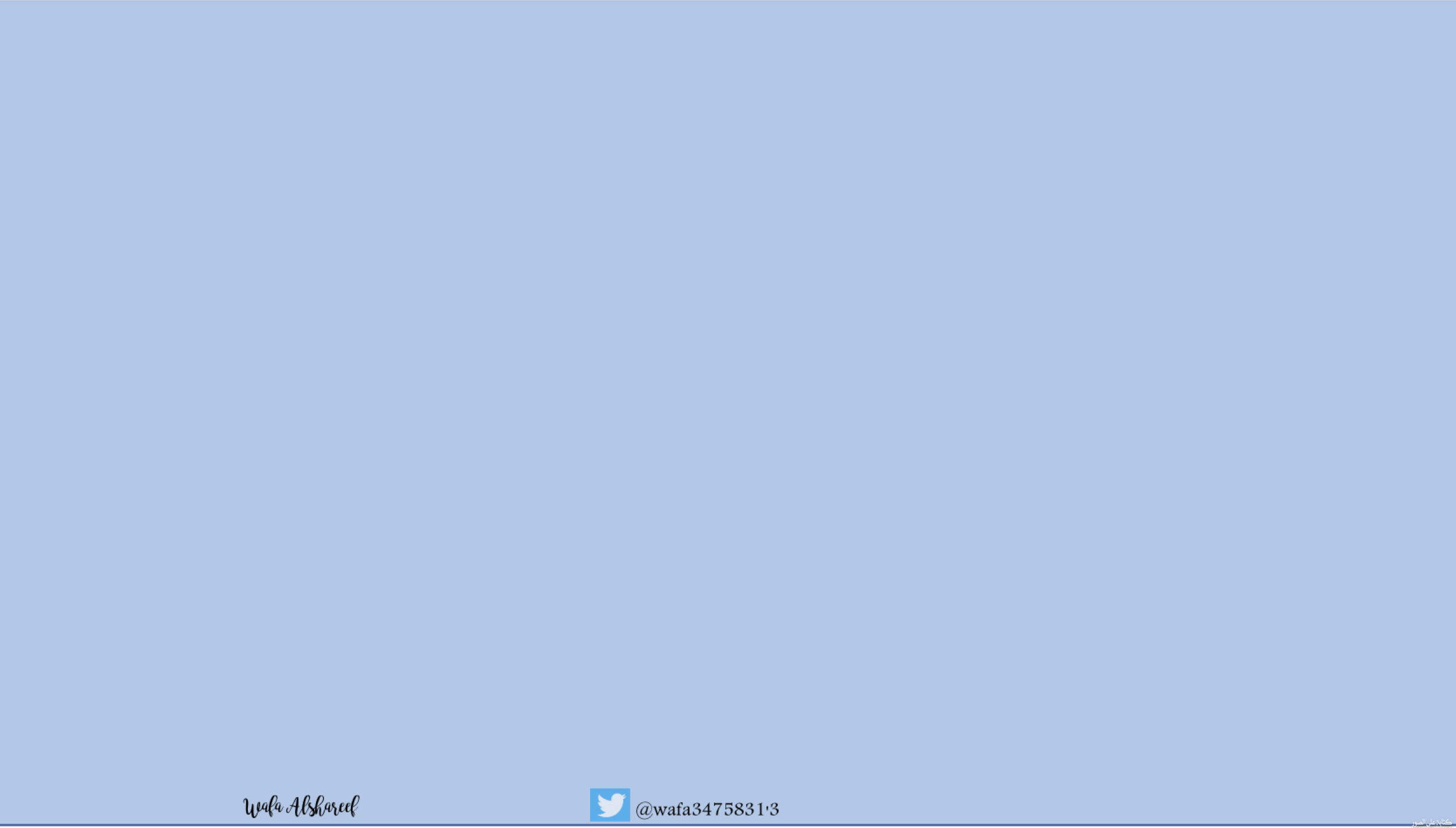 ٦-٢
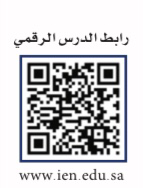 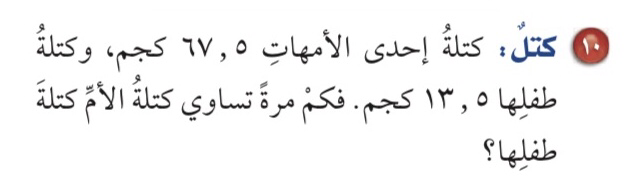 خطة حل المسألة
فكرة الدرس:
أحل المسائل بإستعمال خطة "تمثيل المسألة"
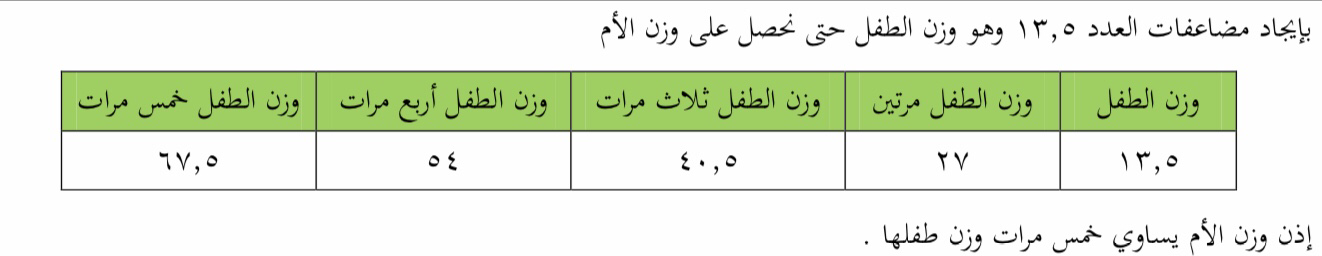 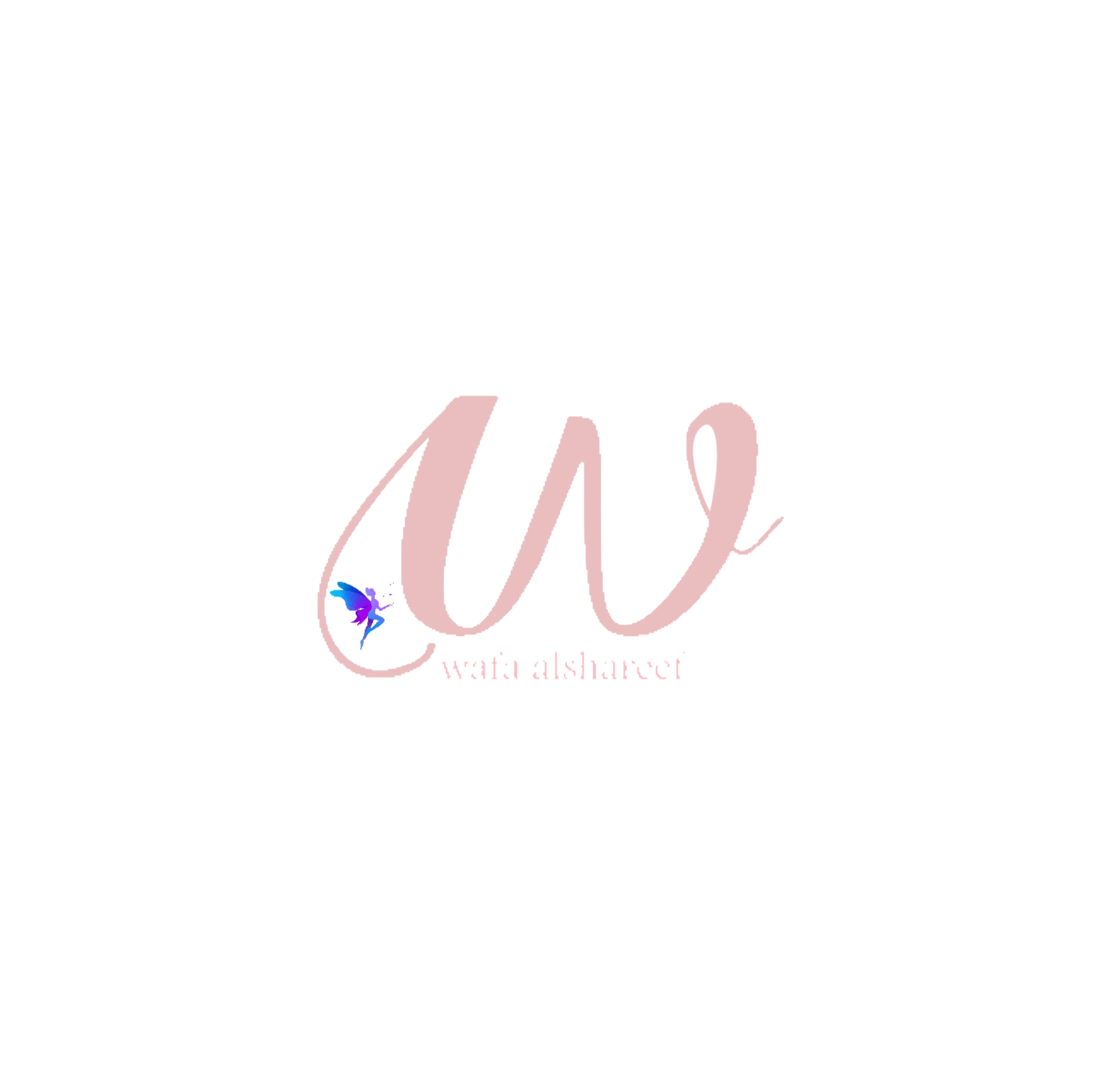 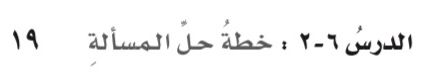 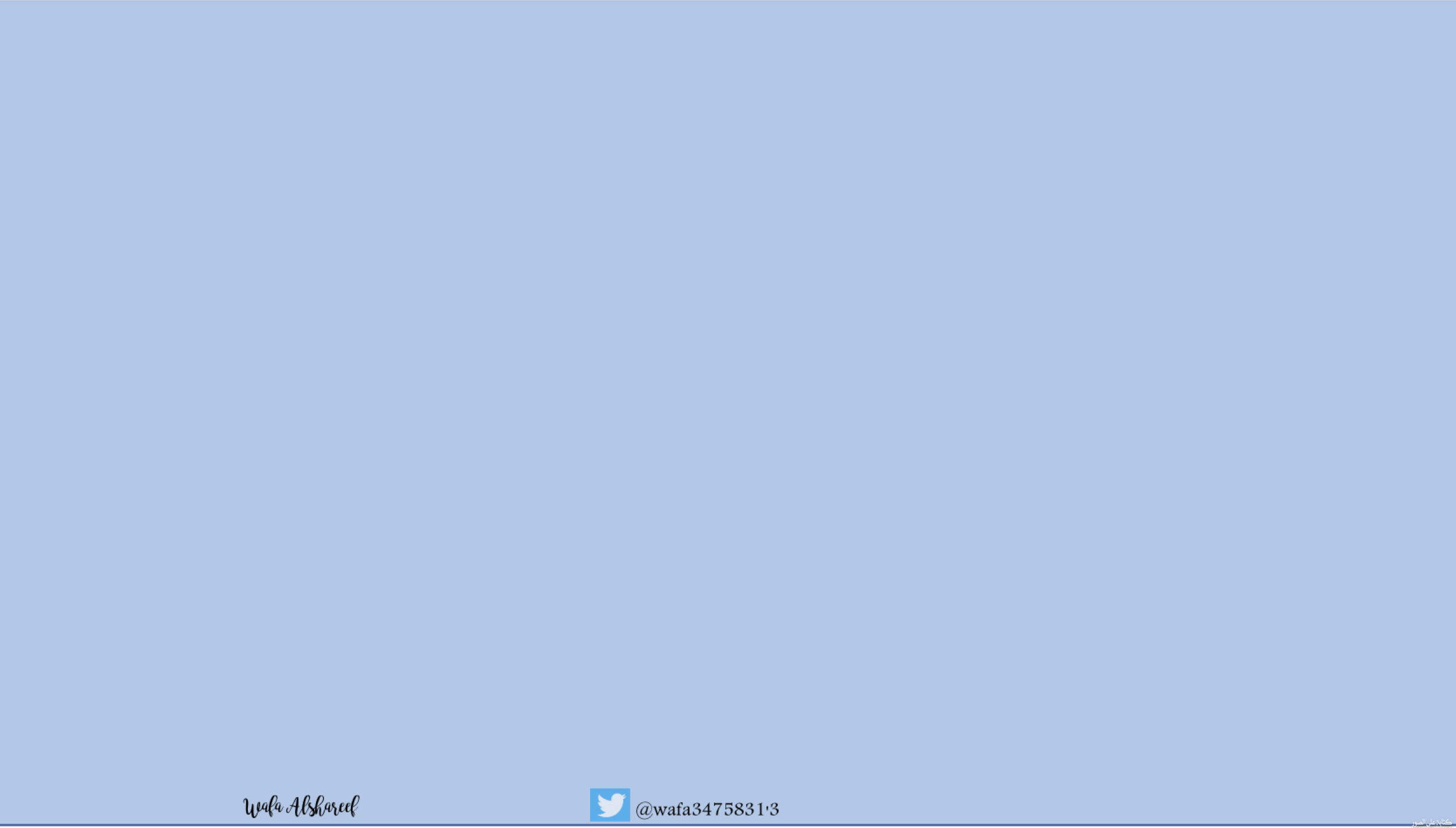 ٦-٢
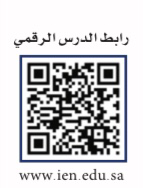 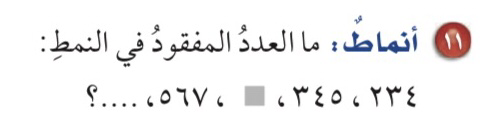 خطة حل المسألة
فكرة الدرس:
أحل المسائل بإستعمال خطة "تمثيل المسألة"
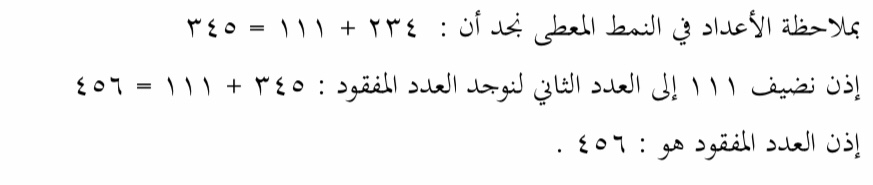 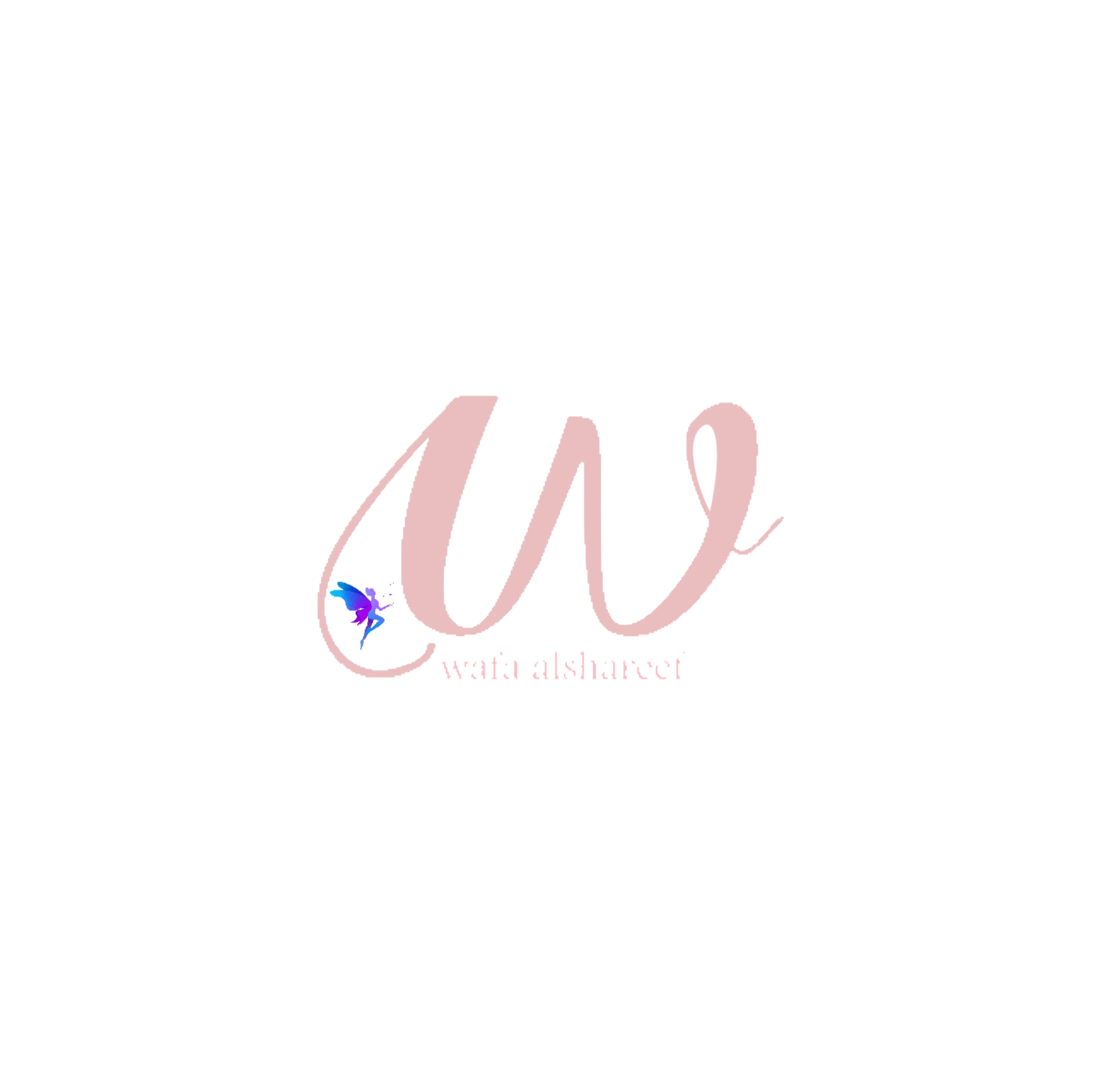 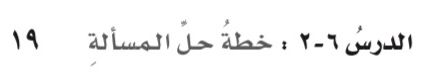 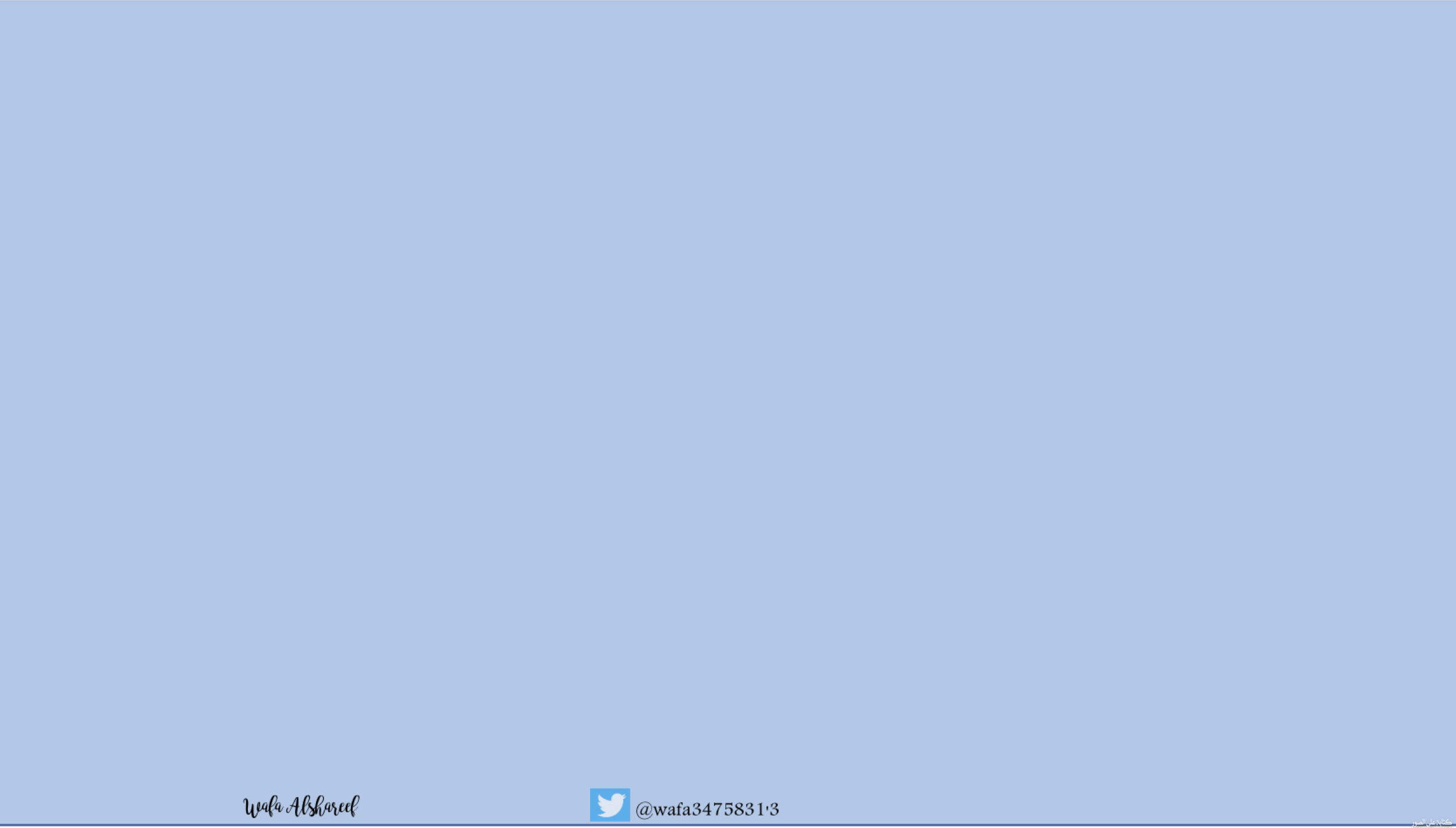 ٦-٢
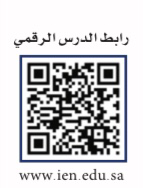 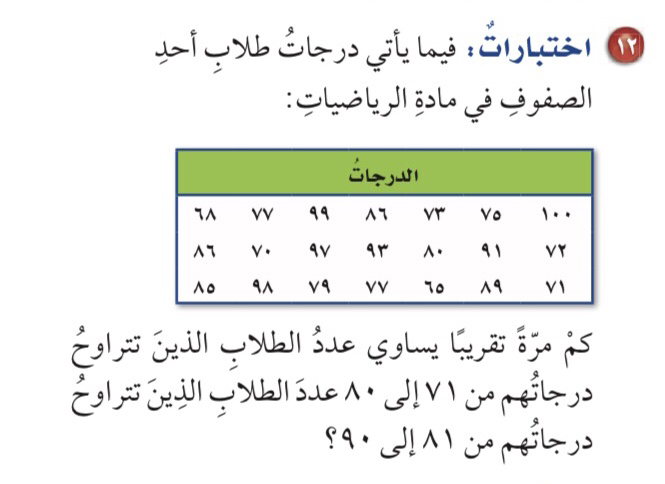 خطة حل المسألة
فكرة الدرس:
أحل المسائل بإستعمال خطة "تمثيل المسألة"
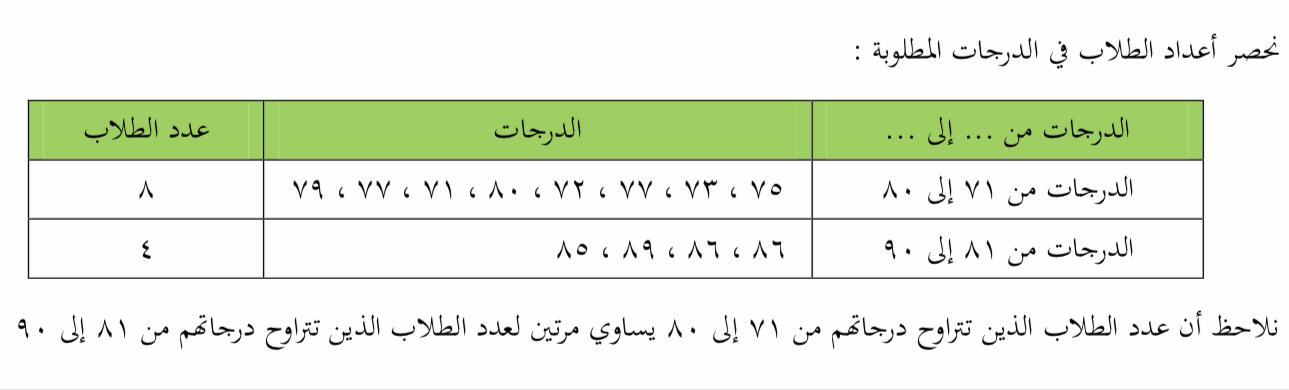 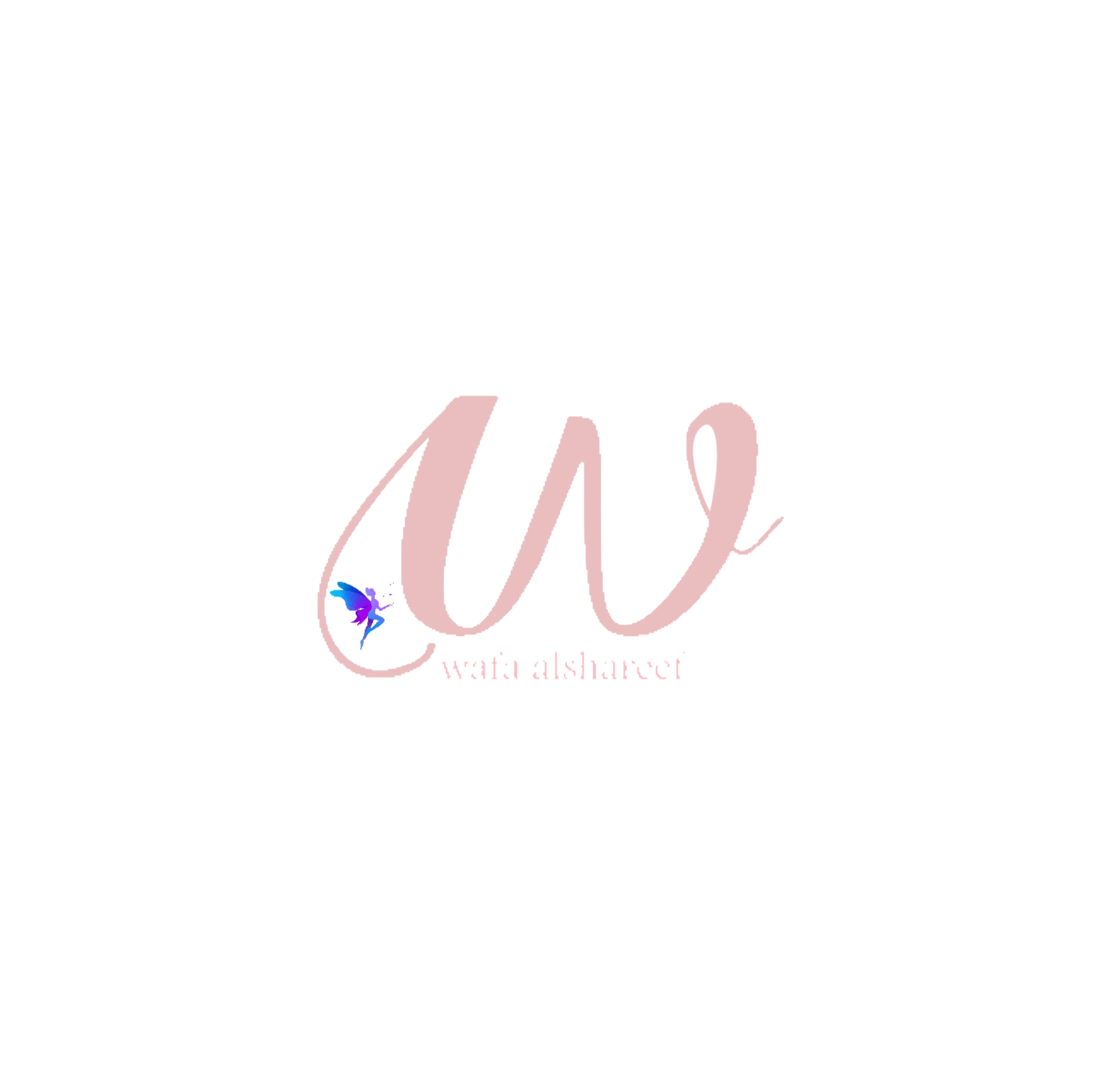 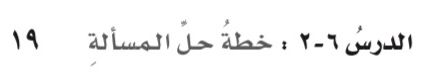 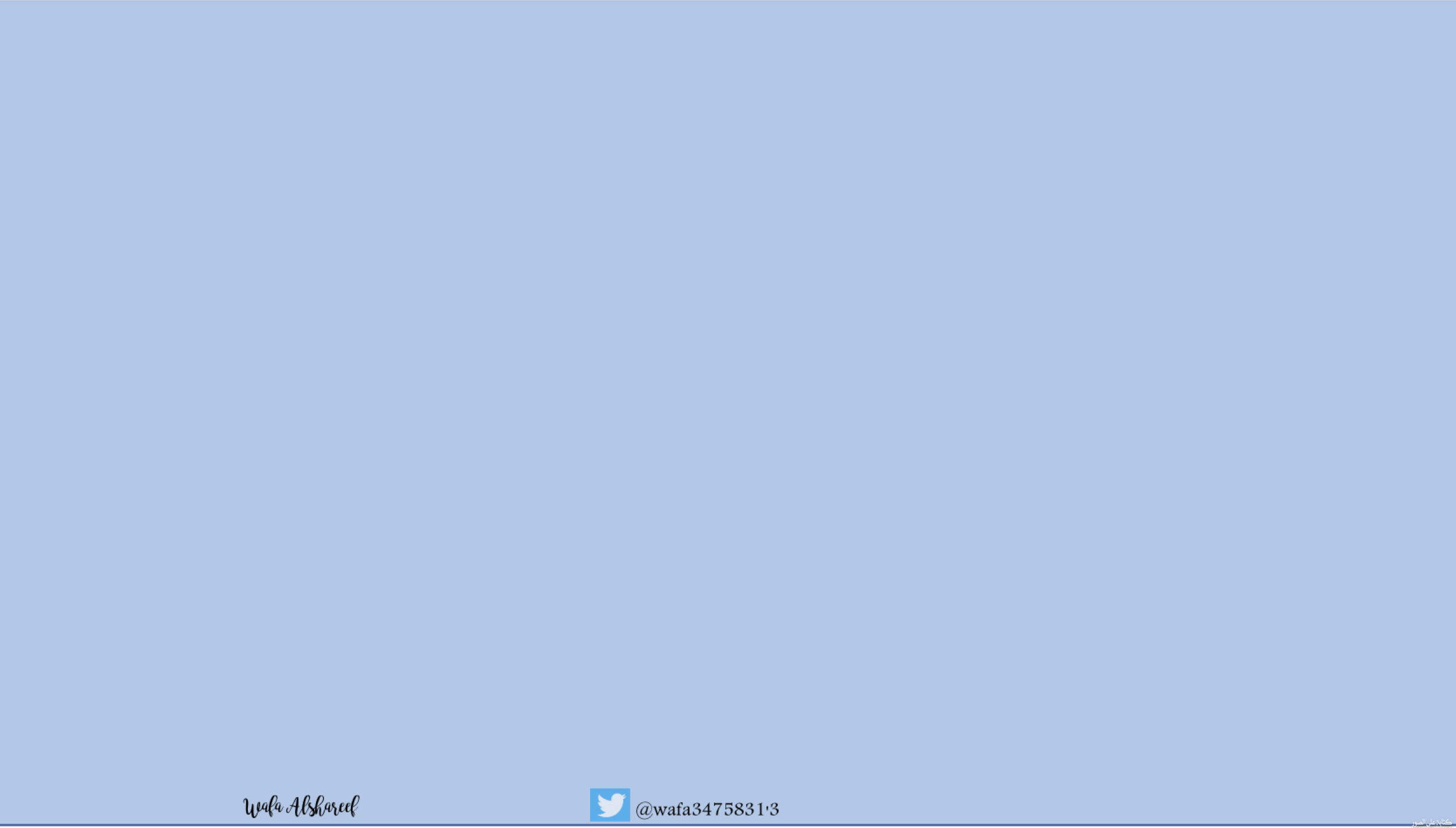 ٦-٢
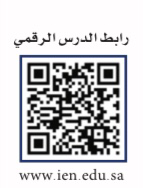 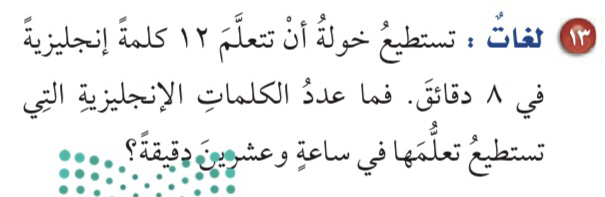 خطة حل المسألة
فكرة الدرس:
أحل المسائل بإستعمال خطة "تمثيل المسألة"
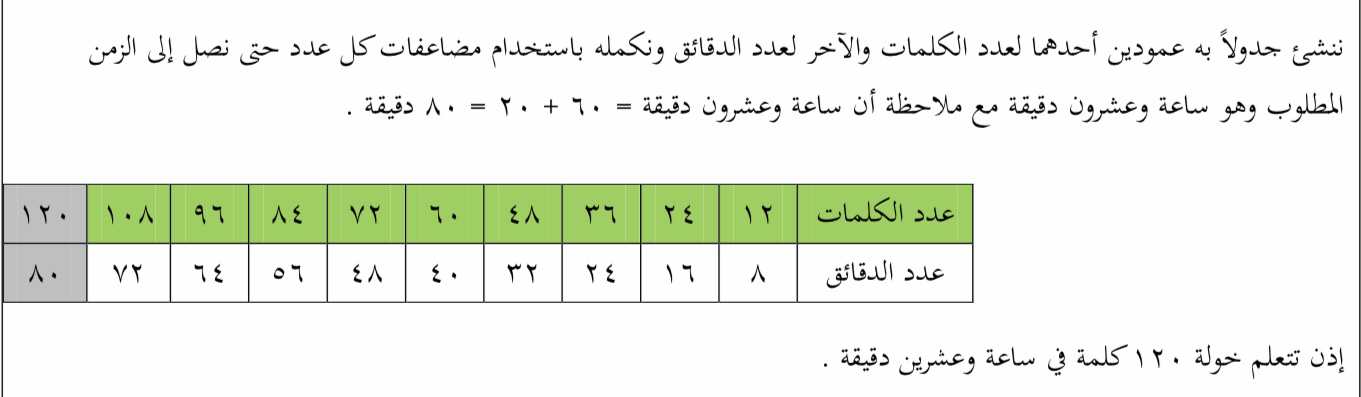 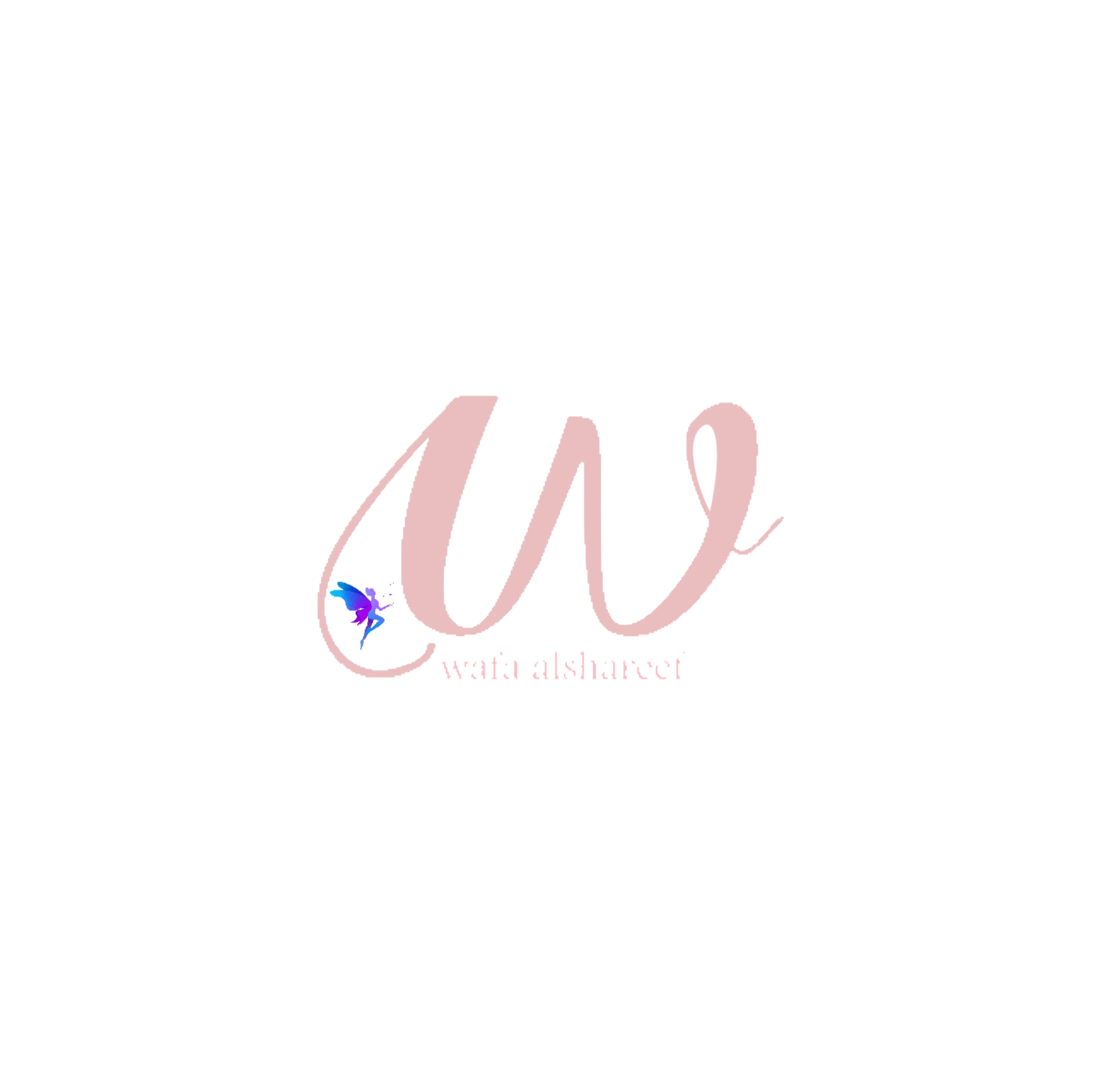 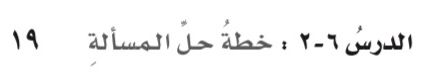